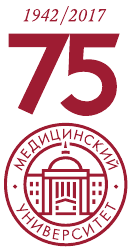 Отчет об учебно-методической работе за 2016 годОтчет о работе ЦКМС
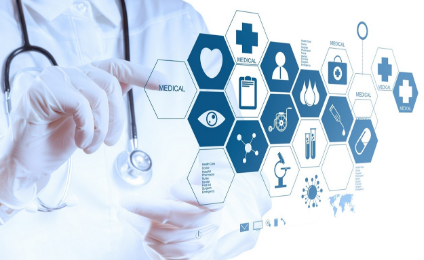 Проректор по учебной работе, профессор Никулина С. Ю.

Ученый совет, 21 декабря 2016 г.
Информационно-аналитические материалы по результатам проведения мониторинга 2016 года деятельности КрасГМУ
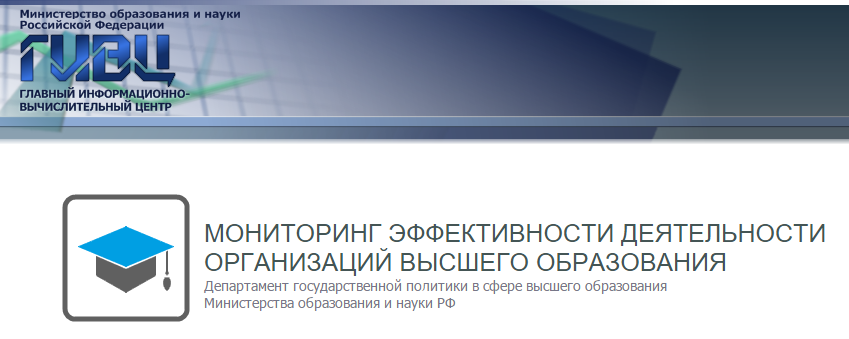 Позиции организации по основным показателям мониторинга в сравнении с пороговыми значениями показателей
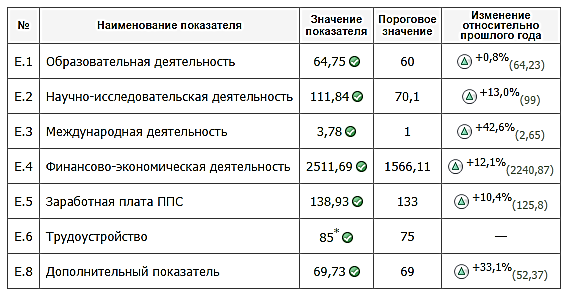 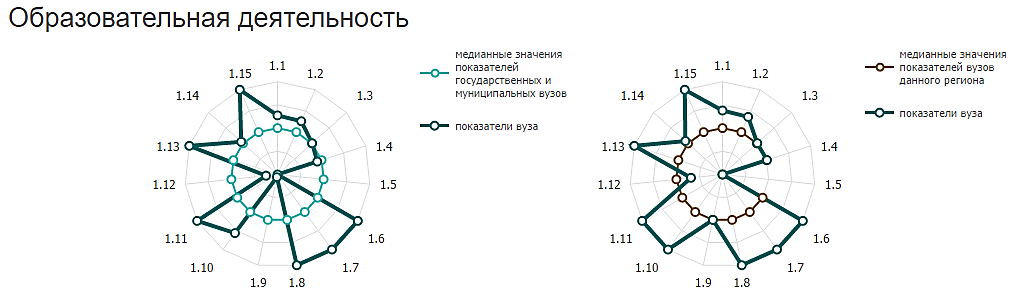 Балл ЕГЭ студентов, принятых на обучение по очной форме на программы бакалавриата и специалитета
Работа с неуспевающими студентами
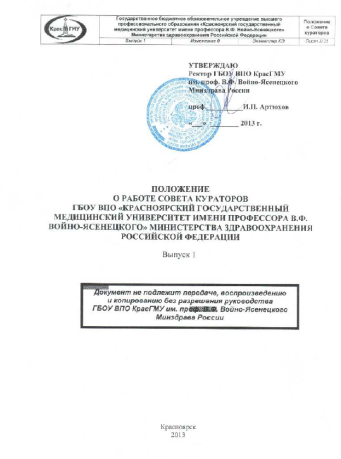 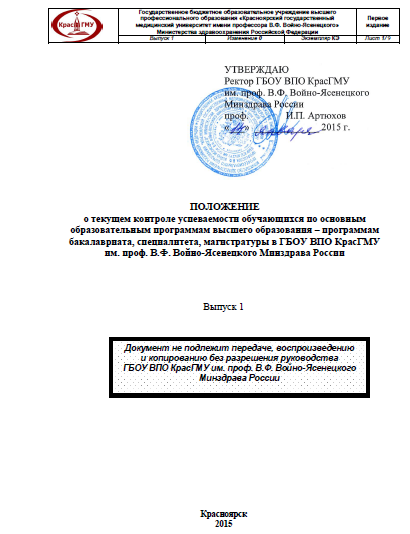 1. Положение о текущей успеваемости студентов
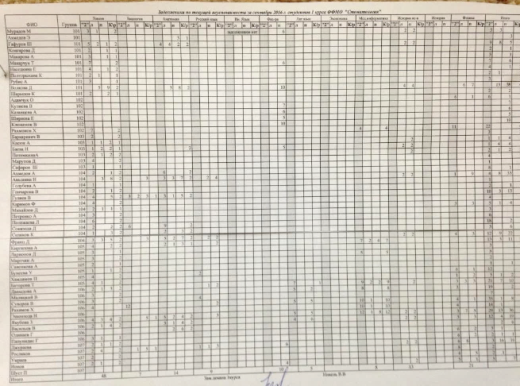 2. Внесение дополнения (о работе с неуспевающими студентами) в положение о кураторах
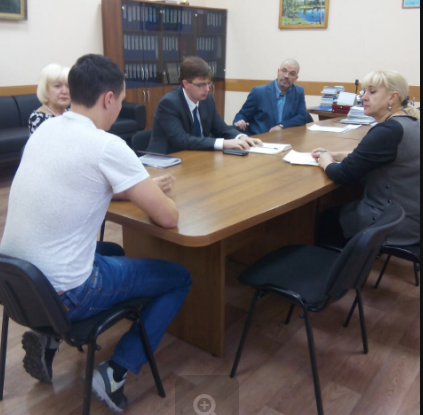 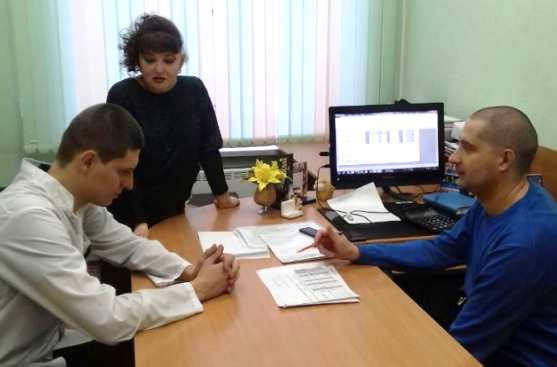 3. Составление экранов неуспеваемости
4. Индивидуальная работа с неуспевающими студентами
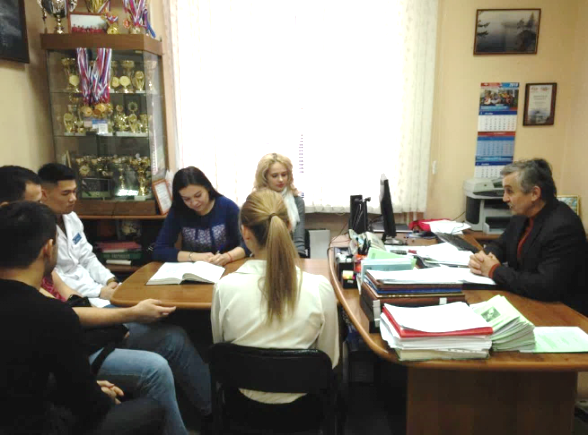 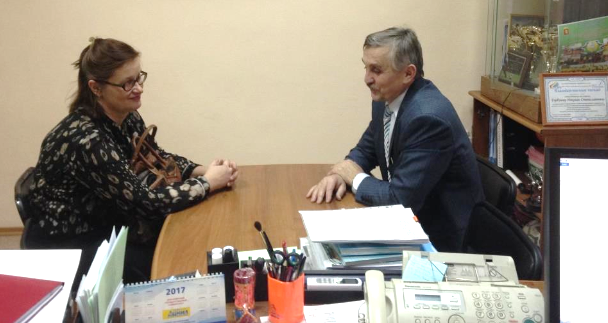 5. Беседы с родителями неуспевающих студентов
Работа с неуспевающими студентами
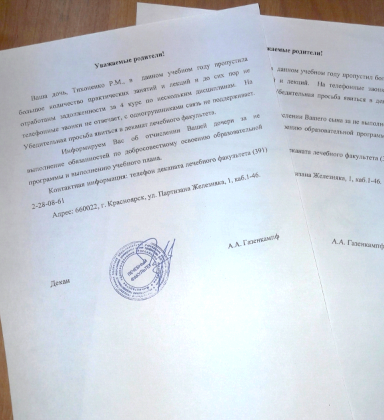 6. Звонки и письма родителям, проживающим за пределами г.Красноярска.
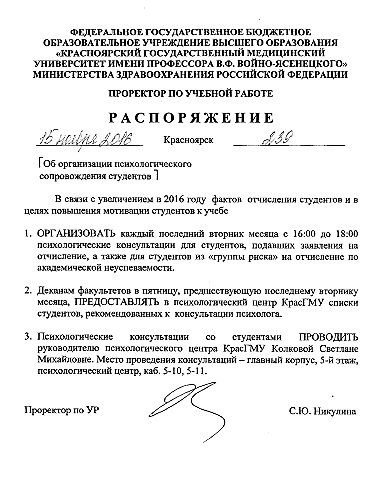 7. Психологическое сопровождение студентов.
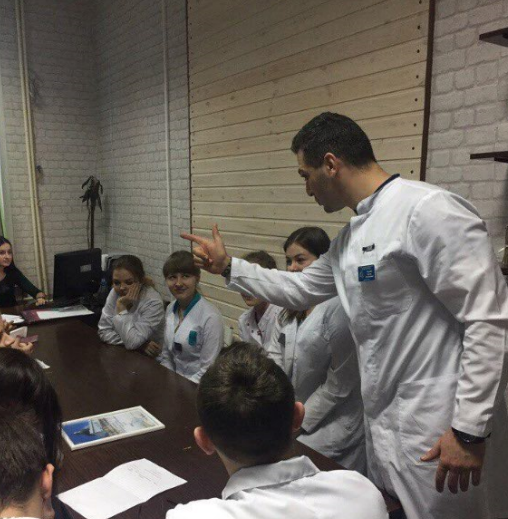 8. Работа комиссии по качеству образования студенческого совета КрасГМУ.
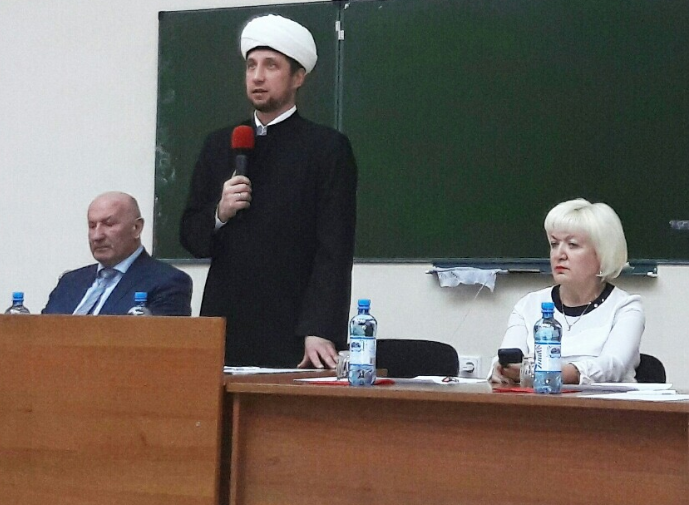 9. Обсуждение вопросов успеваемости студентами-мусульманами с Муфтием Красноярского края Гаяз-хазрат Фаткуллиным.
РАБОТА С НЕУСПЕВАЮЩИМИ СТУДЕНТАМИ
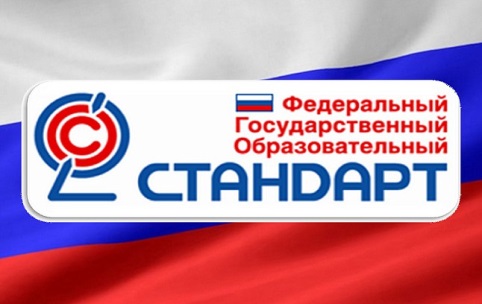 ПЕРЕХОД НА ФЕДЕРАЛЬНЫЕ ГОСУДАРСТВЕННЫЕ ОБРАЗОВАТЕЛЬНЫЕ СТАНДАРТЫ ВЫСШЕГО ОБРАЗОВАНИЯ
В 2016 ГОДУ УТВЕРЖДЕНЫ ФГОС ВО ПО 6 СПЕЦИАЛЬНОСТЯМ И НАПРАВЛЕНИЯМ:
31.05.01 – Лечебное дело (уровень специалитета);
31.05.03 – Стоматология (уровень специалитета);
39.03.02 – Социальная работа (уровень бакалавриата);
33.05.01 – Фармация (уровень специалитета);
37.05.01 – Клиническая психология (уровень специалитета);
30.05.03 – Медицинская кибернетика (уровень специалитета).
ПЯТЬ ОСНОВНЫХ НАПРАВЛЕНИЙ ДЕЯТЕЛЬНОСТИ
 ПЛАНА ДЕЙСТВИЙ ПО ОБЕСПЕЧЕНИЮ ВВЕДЕНИЯ СТАНДАРТА
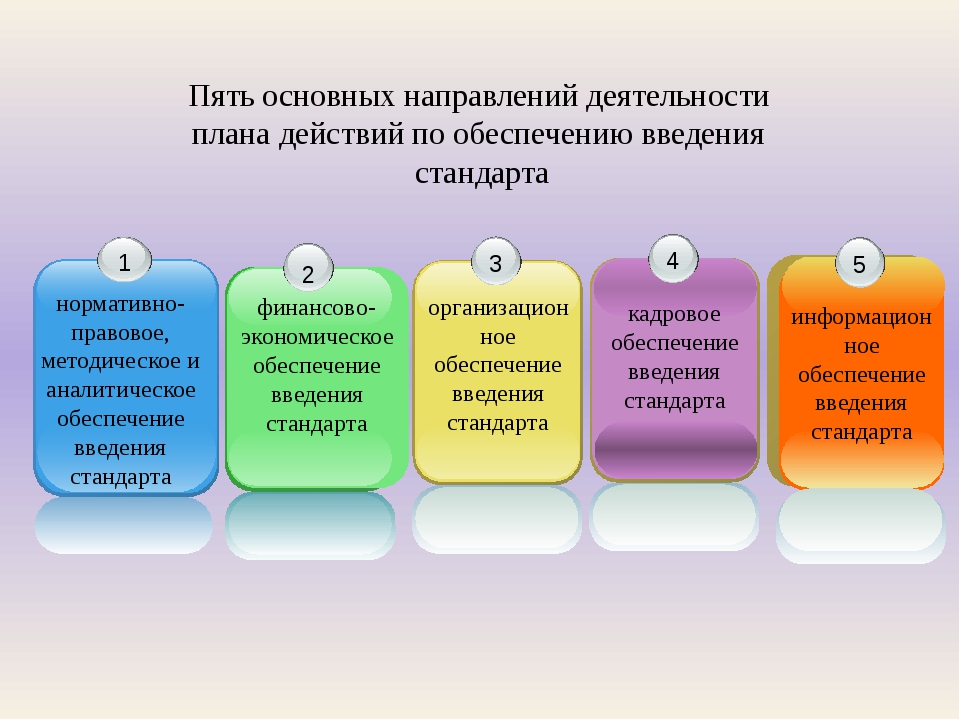 РАЗРАБОТАН СТАНДАРТ И ПЕРЕРАБОТАН МОДУЛЬ ЭЛЕКТРОННОГО УМКД
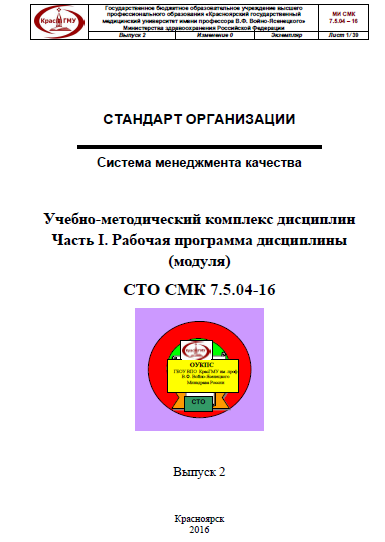 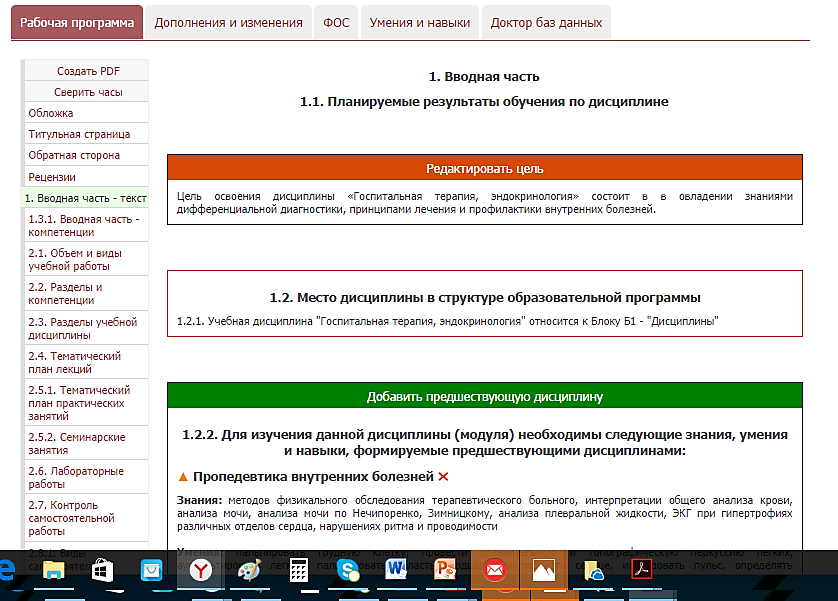 ПРОВЕДЕНО 12 ОБУЧАЮЩИХ СЕМИНАРОВ ДЛЯ ПРЕПОДАВАТЕЛЕЙ
 по разработке и внесению в электронный УМКД рабочих программ и методических материалов
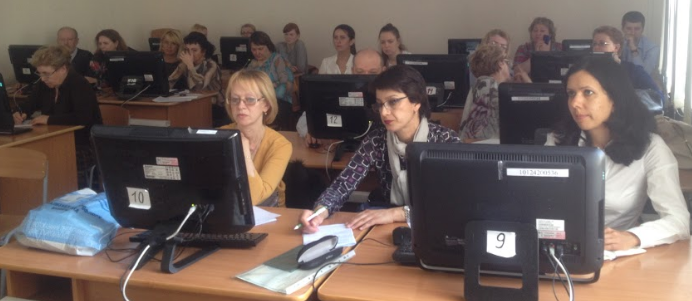 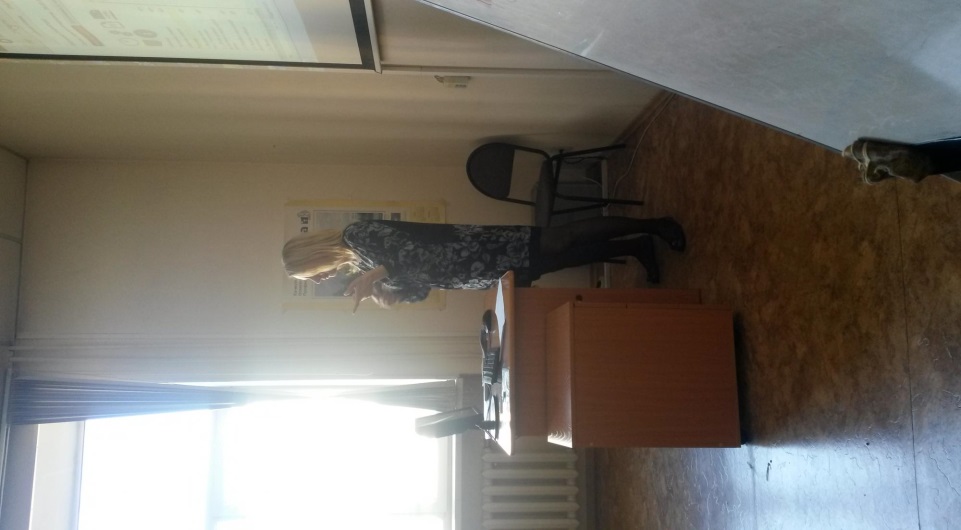 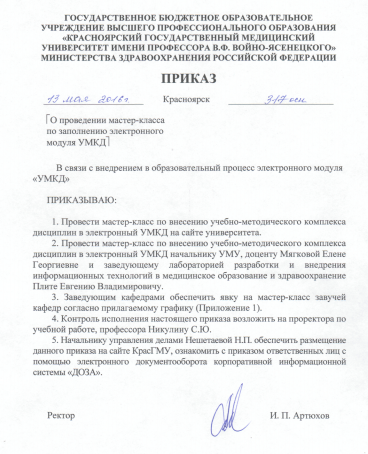 АПРЕЛЬ 2016 Г. - ДЕКАБРЬ 2016Г.Консультирование преподавателей, проверка рабочих программ методистами УМУ
ДЕКАБРЬ 2016Г.Заключительная экспертиза рабочих программ 23 экспертами из числа преподавателей университета
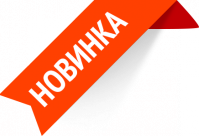 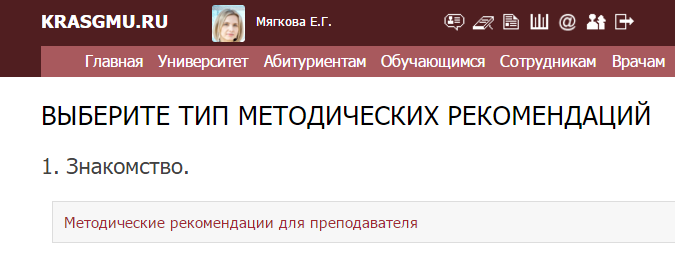 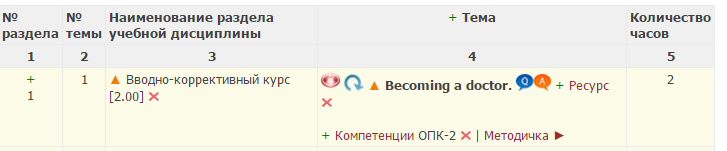 ё
11
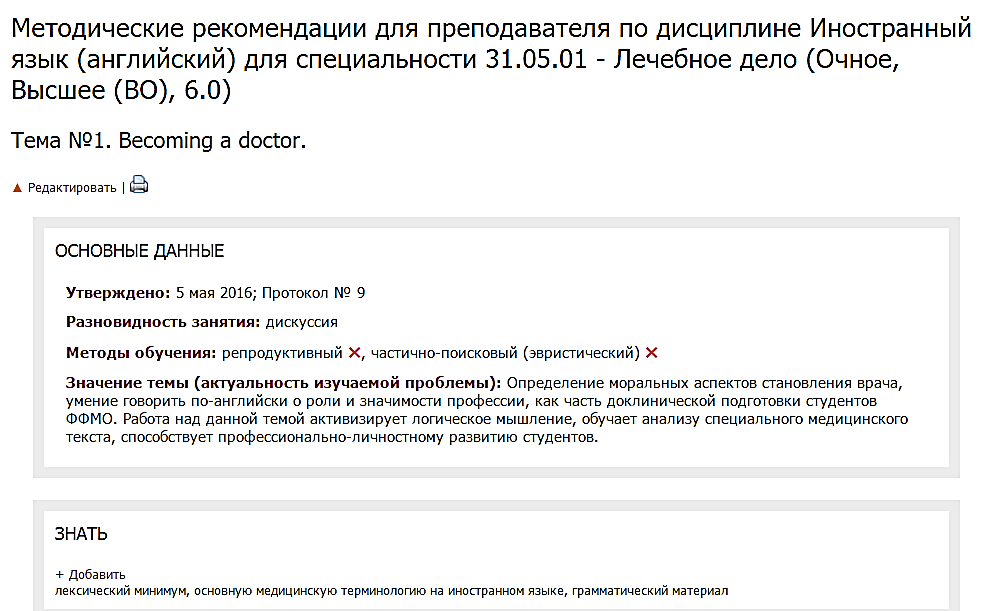 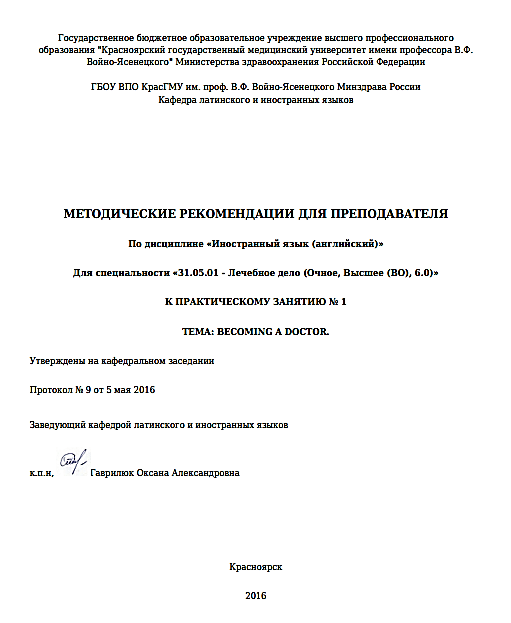 12
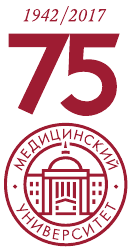 В 2016 году совместно  с кафедрами, управлением информационной и корпоративной политики и отделом информатизации созданы: 130 видео-лекций
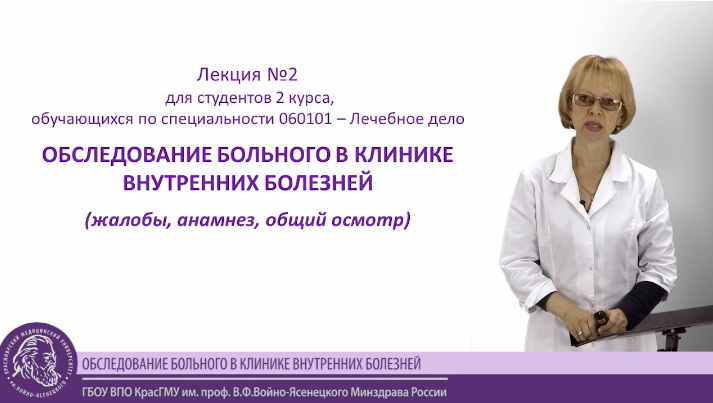 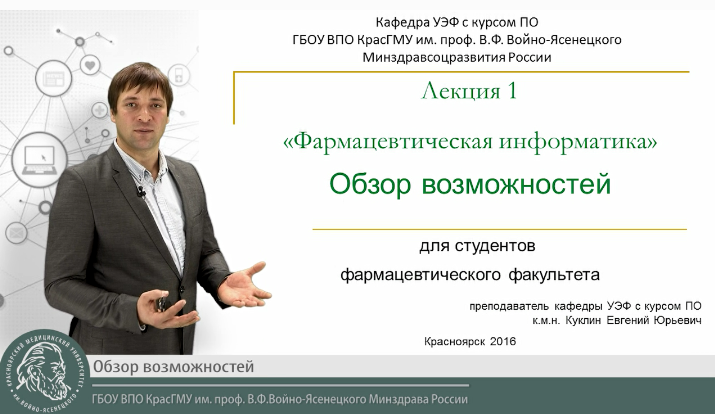 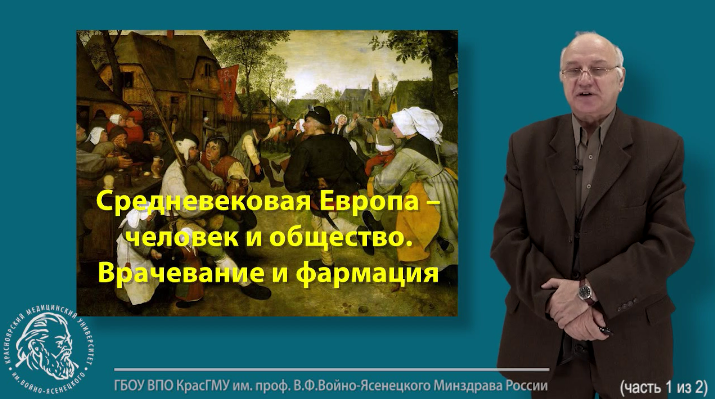 65 видеоуроков практических навыков
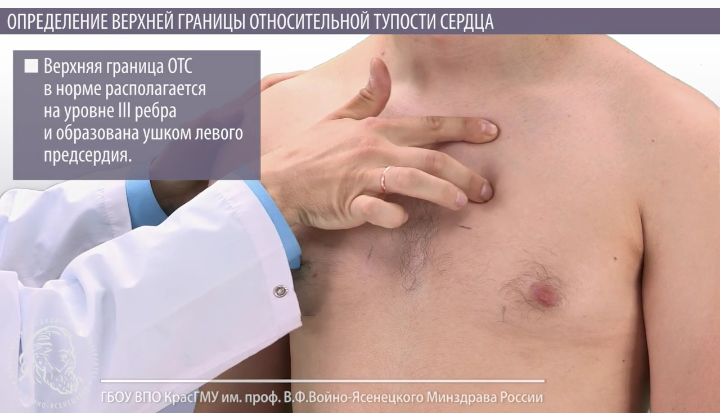 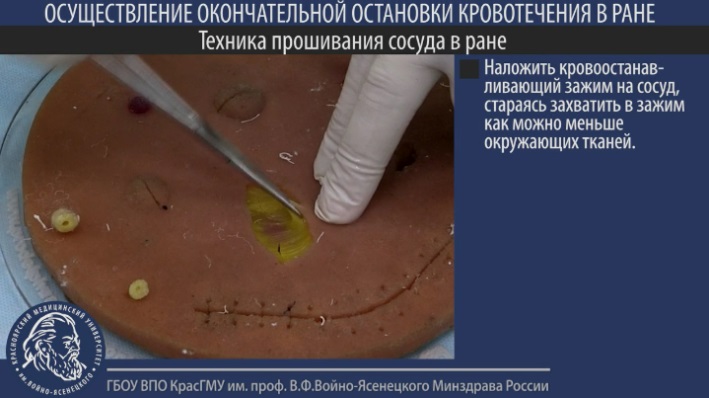 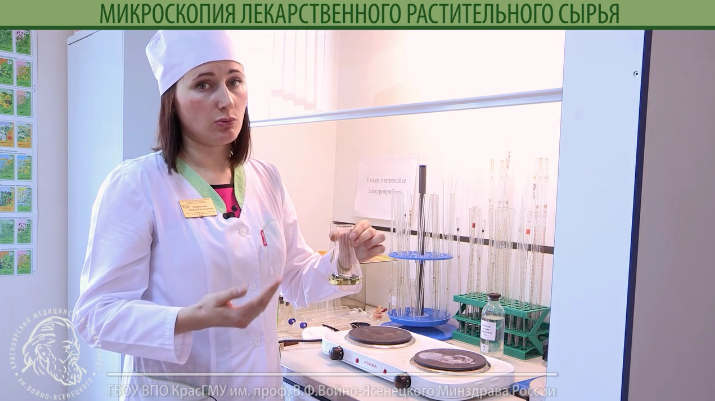 Проверены и редактируются в электронном модуле ООП ВО – программы ординатуры
(уровень подготовки кадров высшей квалификации) по 40 специальностям, включающим в себя 
560 дисциплин.
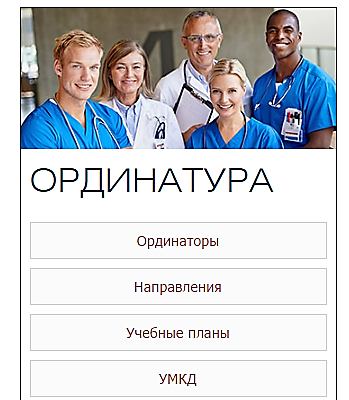 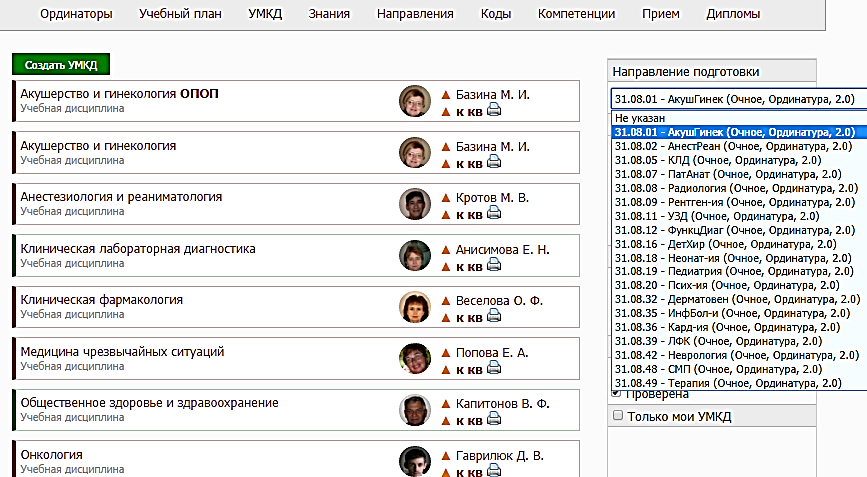 Методическая работа фармацевтического колледжа
Проверено 234 рабочие программы дисциплин и междисциплинарных курсов с фондами оценочных средств  по пяти учебным планам;
445 учебно-методических пособия размещены в библиотеке «Colibris»;
Контекстное обучение – открытый урок и контекстные задачи по дисциплине информационные технологии в профессиональной деятельности;
Проведен конкурс «Лучшее открытое занятие»;
Проведен конкурс инновационных проектов;
Внедрены интерактивные и игровые технологии.
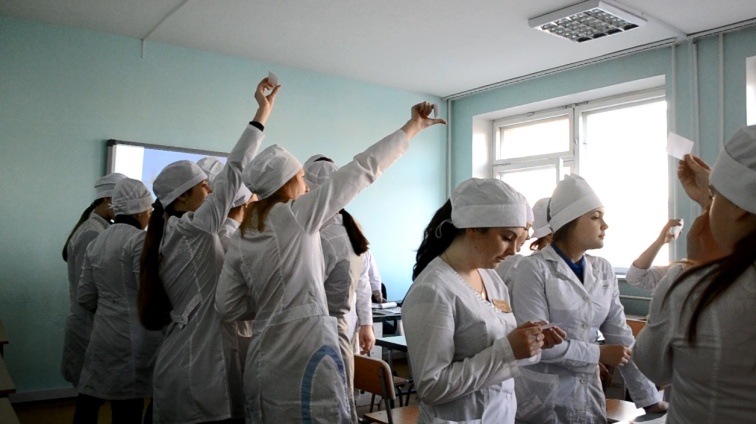 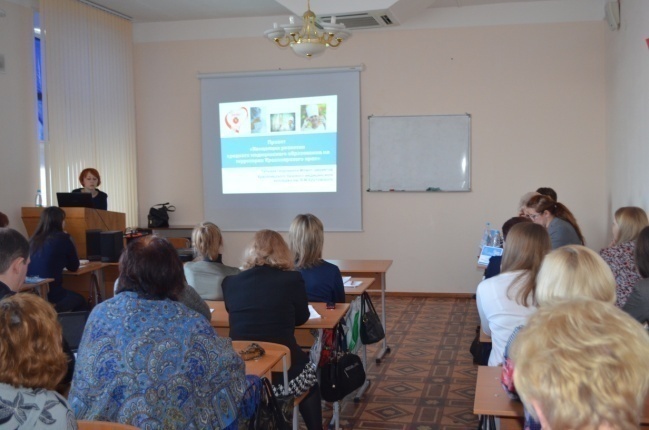 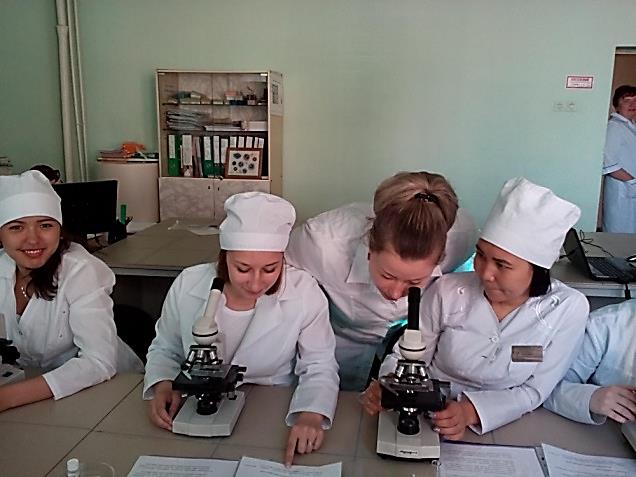 Совершенствование практической подготовки обучающихся
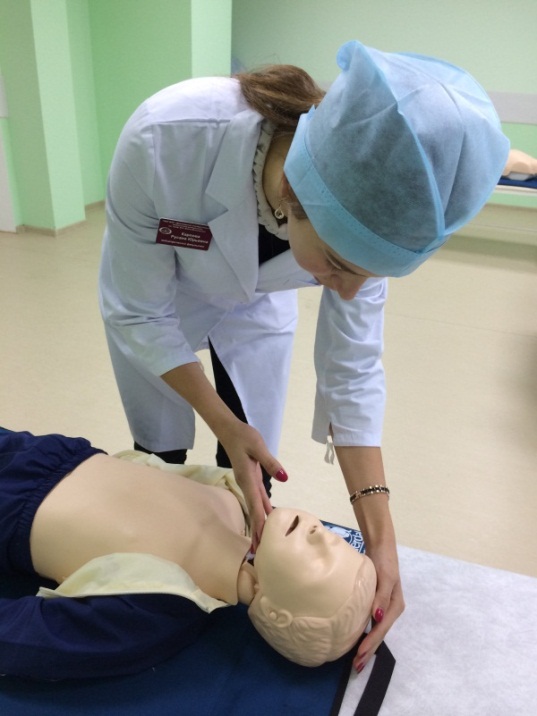 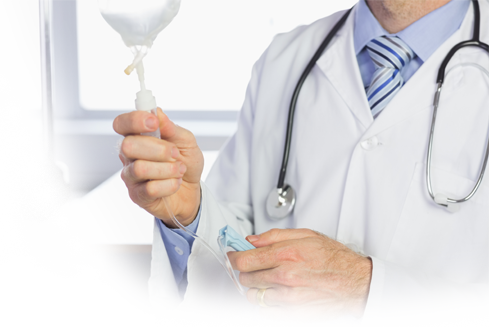 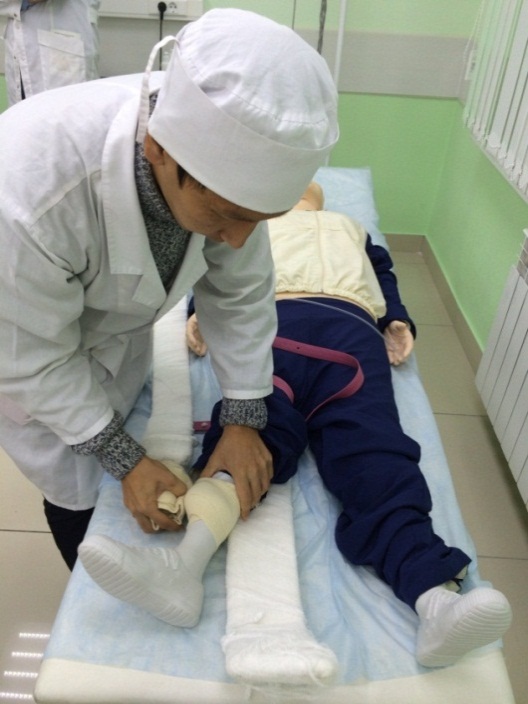 ОБУЧЕНИЕ И КОНТРОЛЬ ПО АЛГОРИТМАМ. ЭЛЕКТРОННЫЙ ЧЕК-ЛИСТ
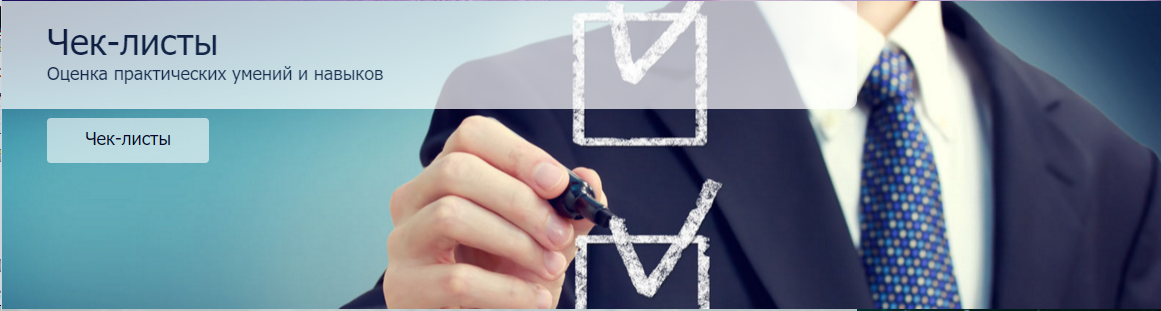 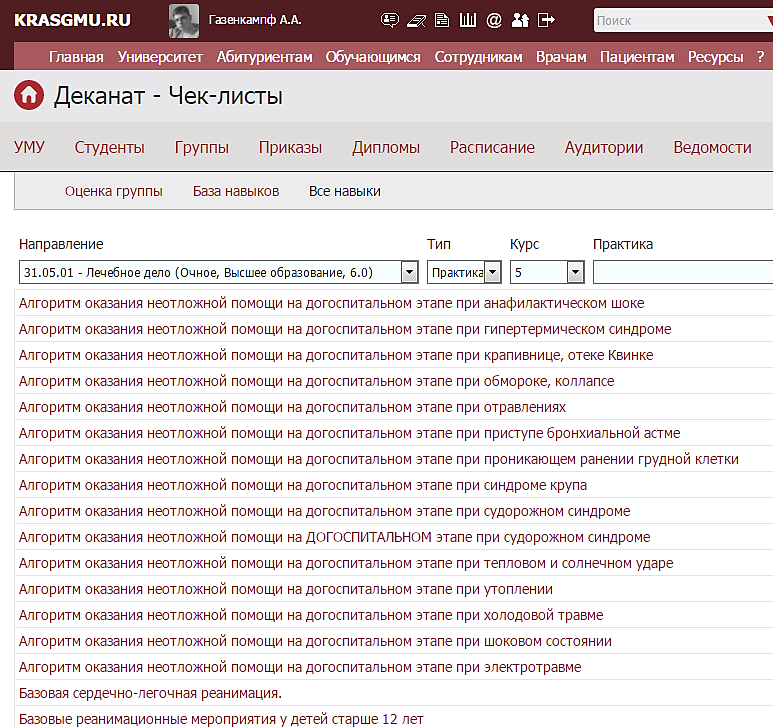 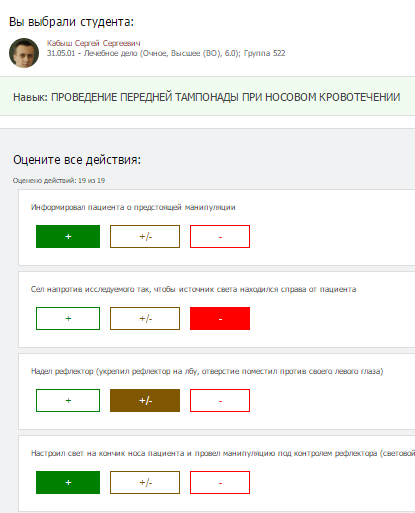 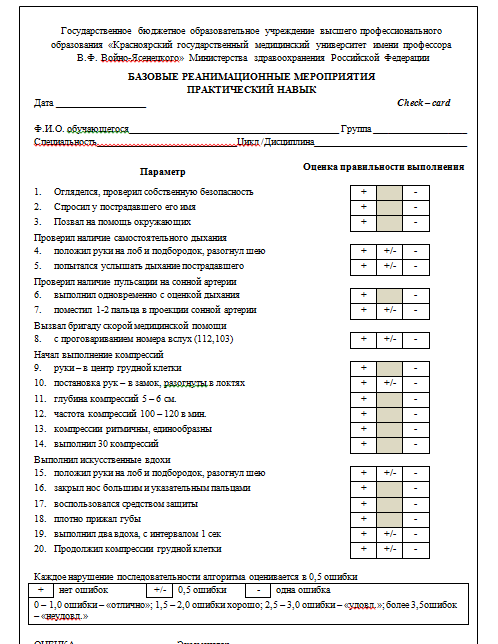 [Speaker Notes: Разработан модуль «электронный чек-лист», в который внесены чек-листы практических навыков]
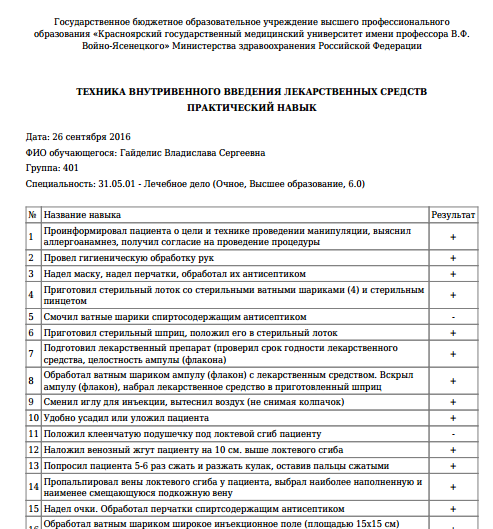 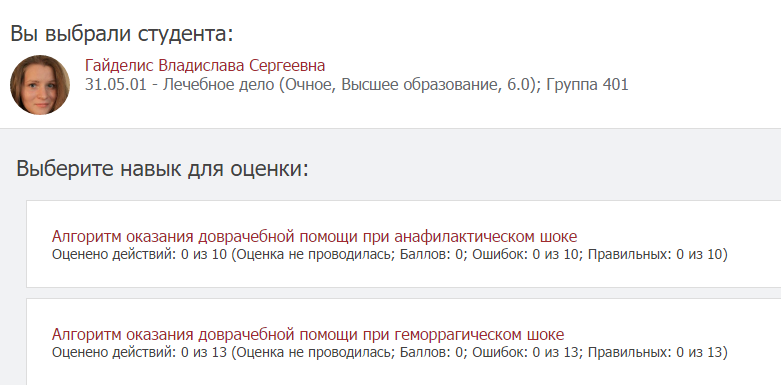 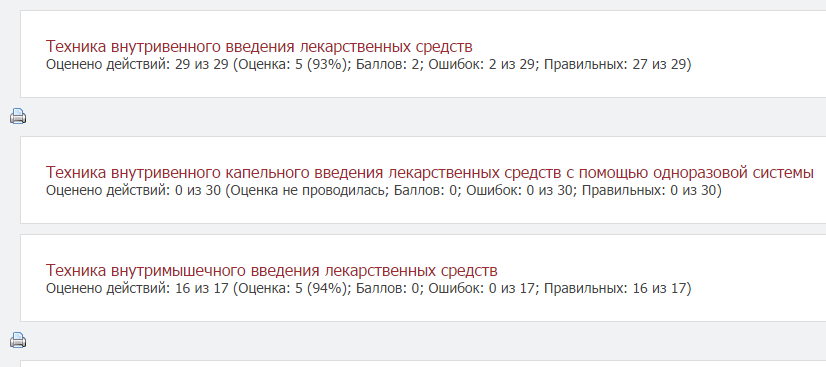 18
Организовано прохождение летней производственной практики 3373 студентов.
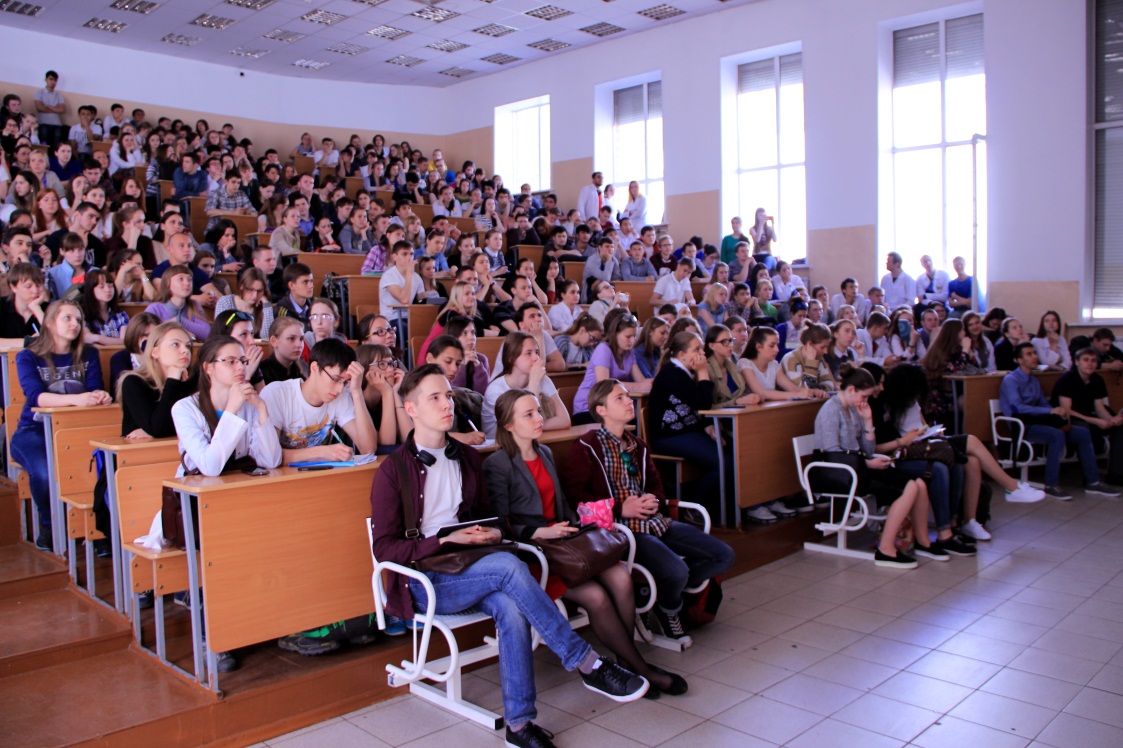 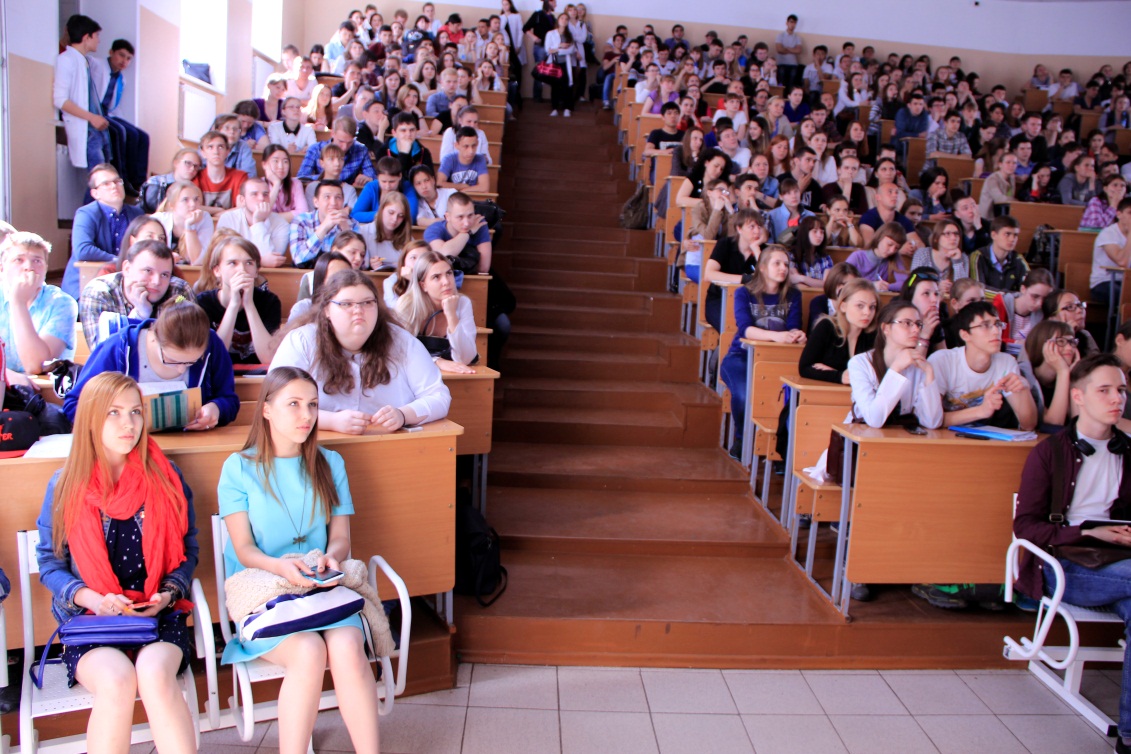 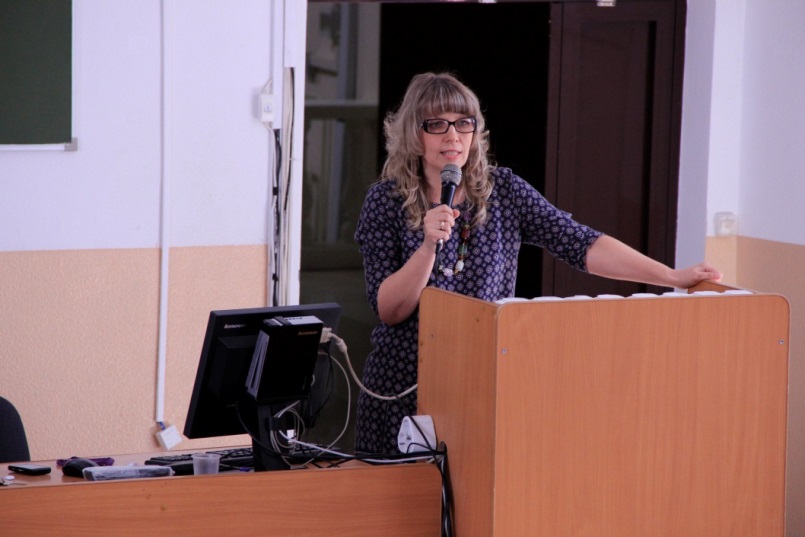 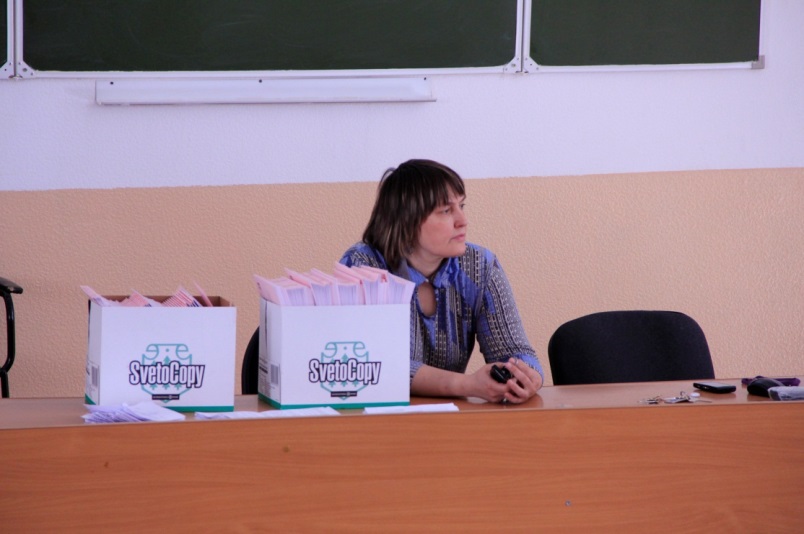 Особое внимание!Формирование практических навыков на производственной практике
Электронный модуль «Производственная практика. Электронный дневник»
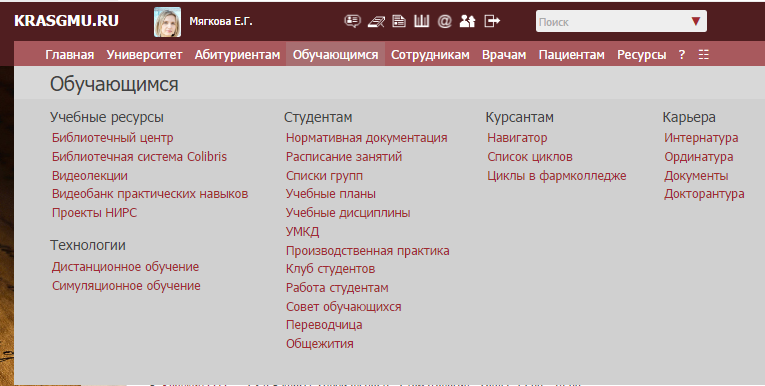 20
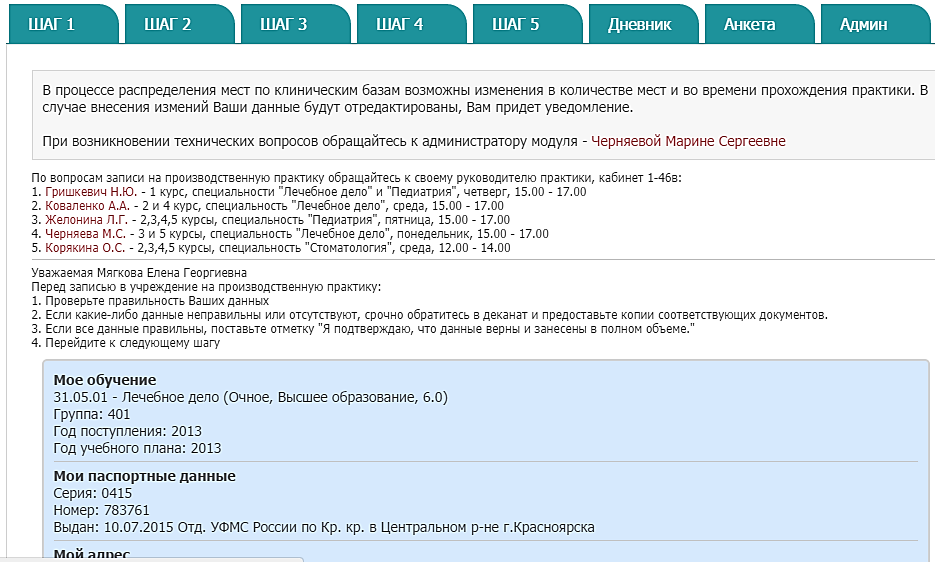 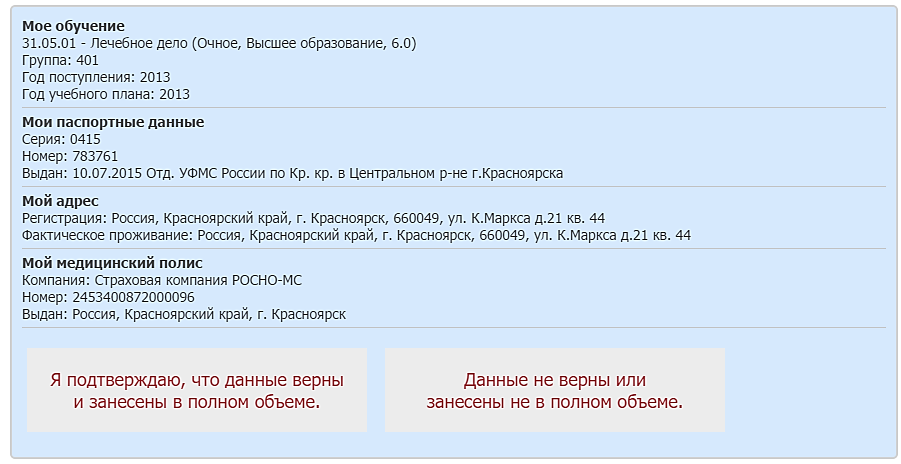 21
[Speaker Notes: 5 шагов работы в модуле
1 шаг-внесение данных для оформления документов на практику
2 выбор базы практики
3 если необходимо, оформление индивидуального договора на практику
4, 5 информирование о месте, дате и времен прибытия на практику]
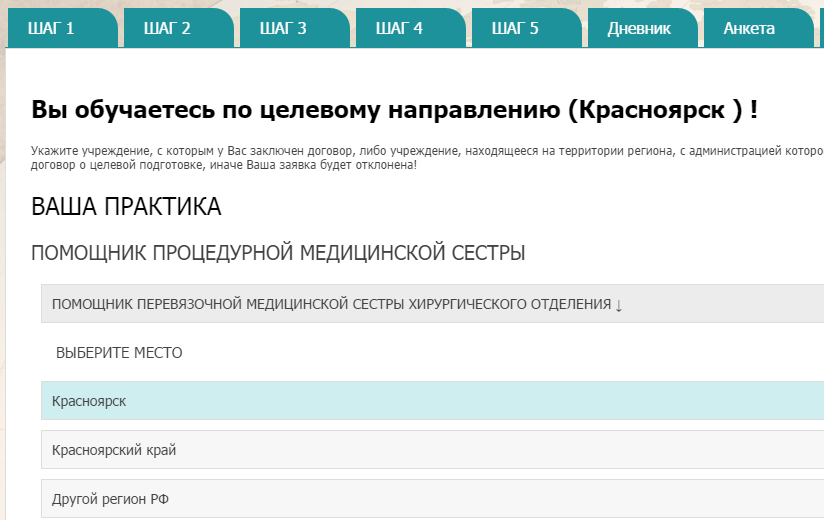 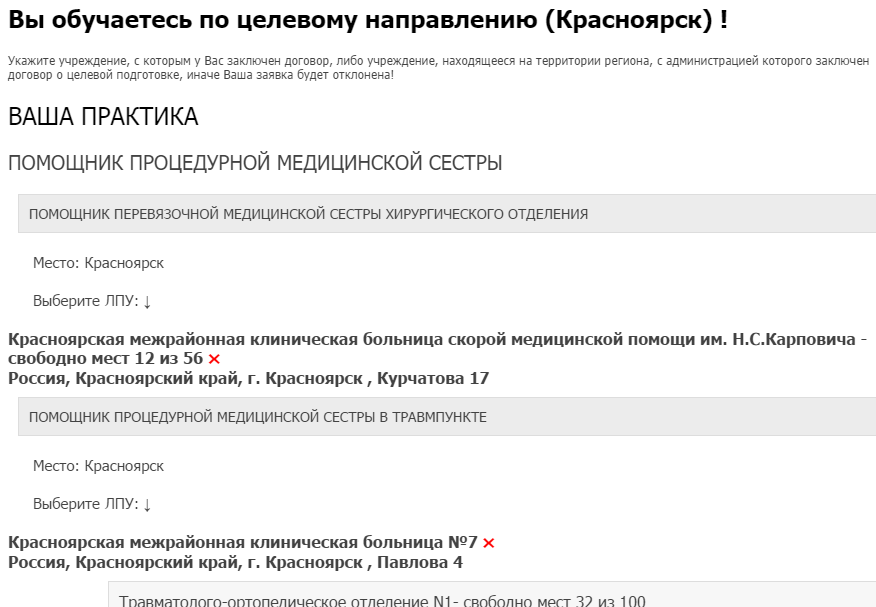 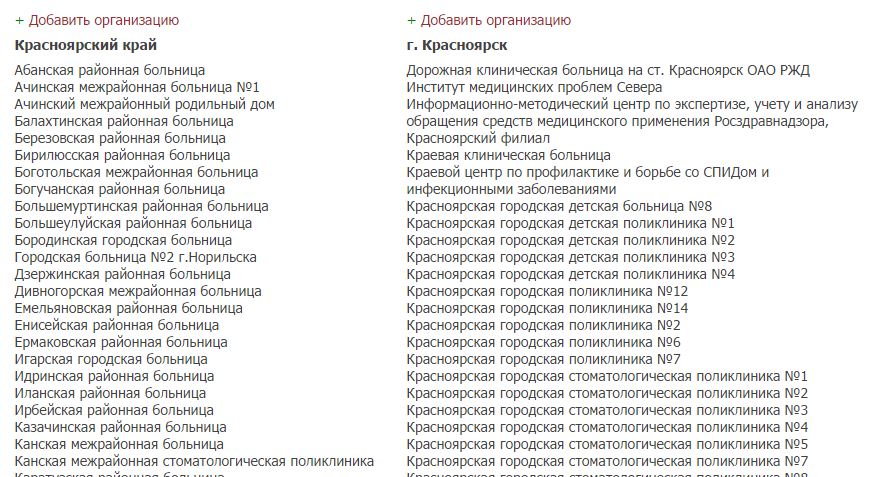 22
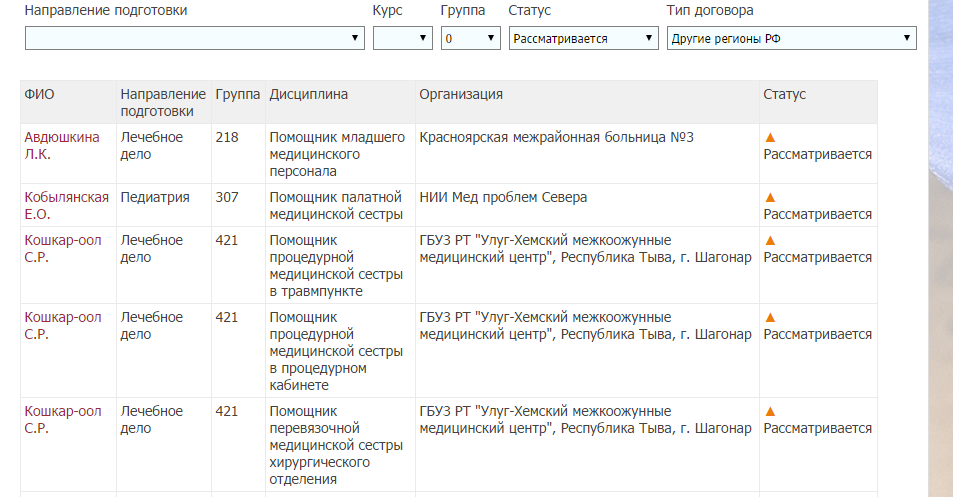 23
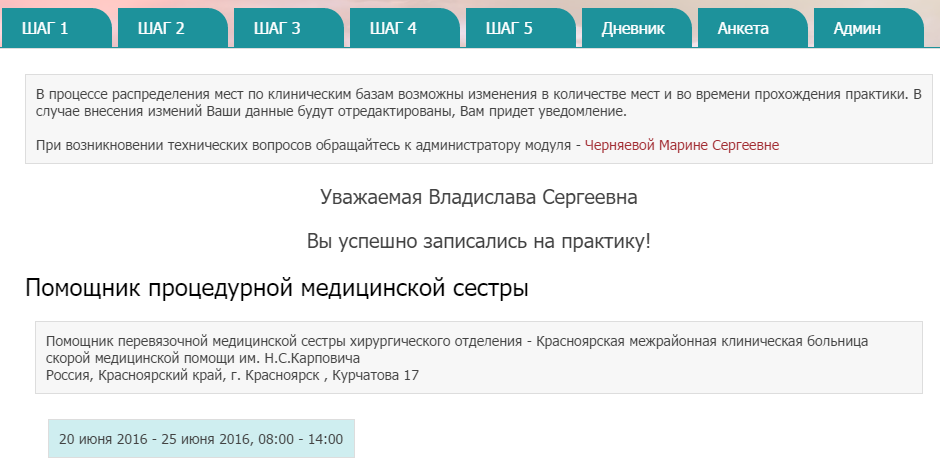 24
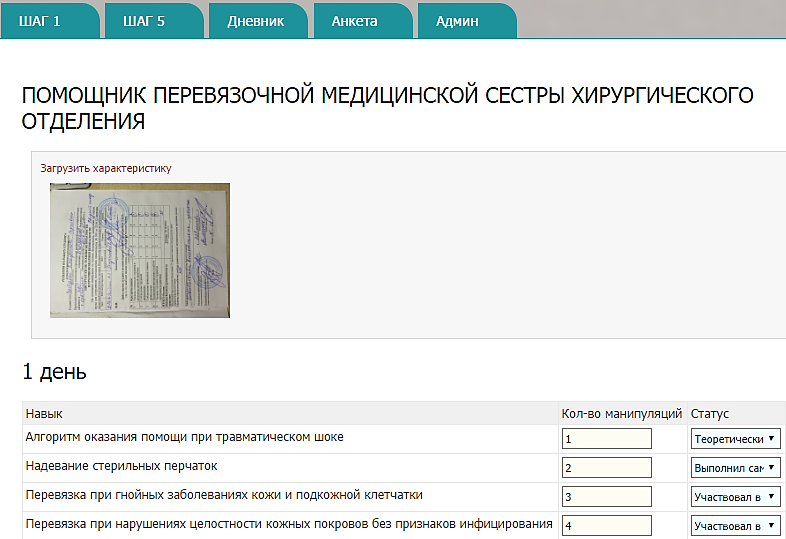 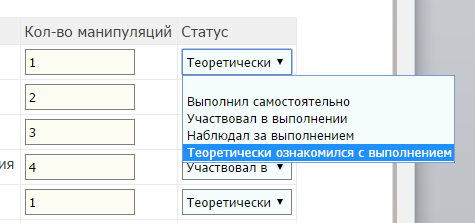 25
Электронная анкета по итогам производственной практики
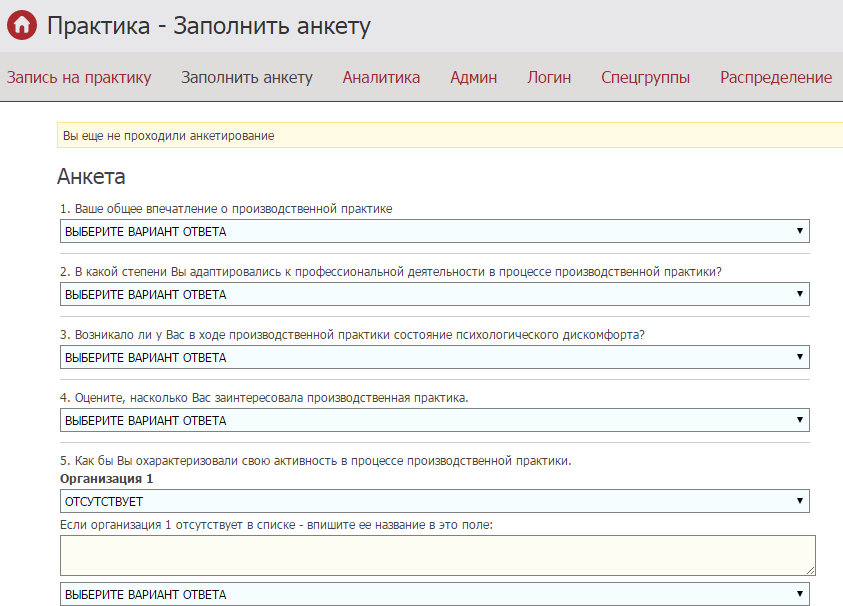 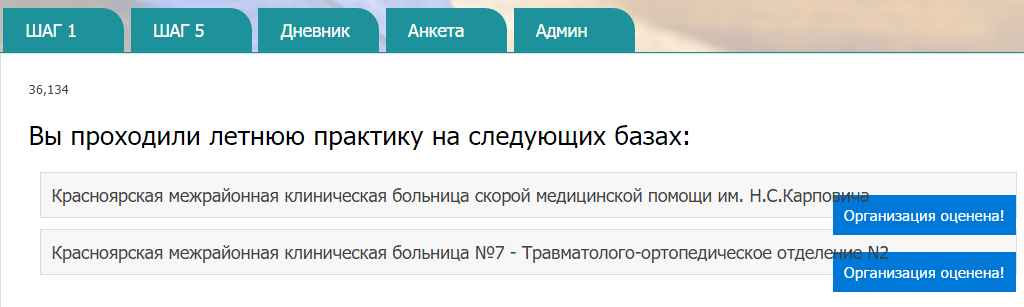 Методическое сопровождение мероприятий, организованных кафедрой-центром симуляционных технологий
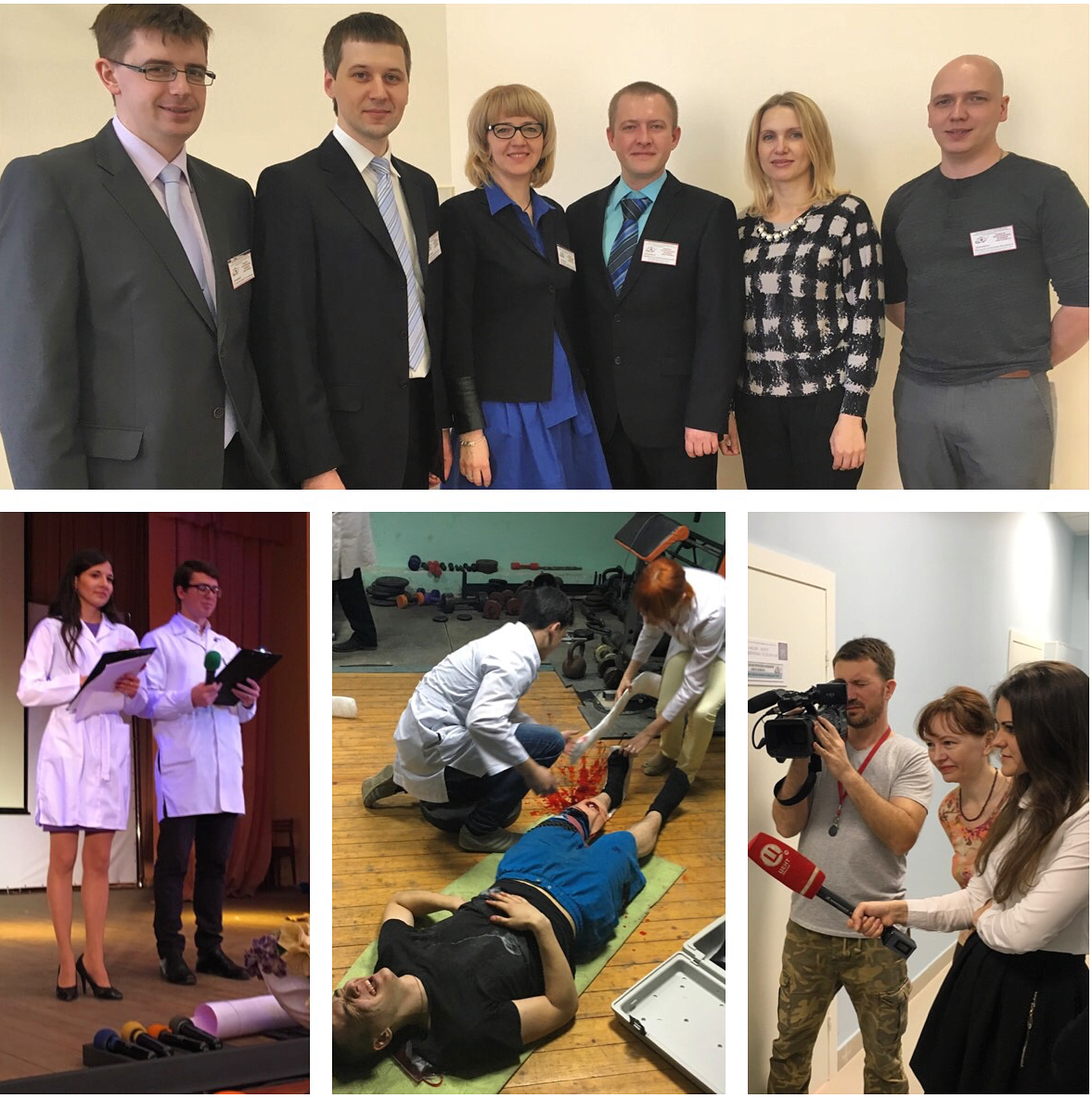 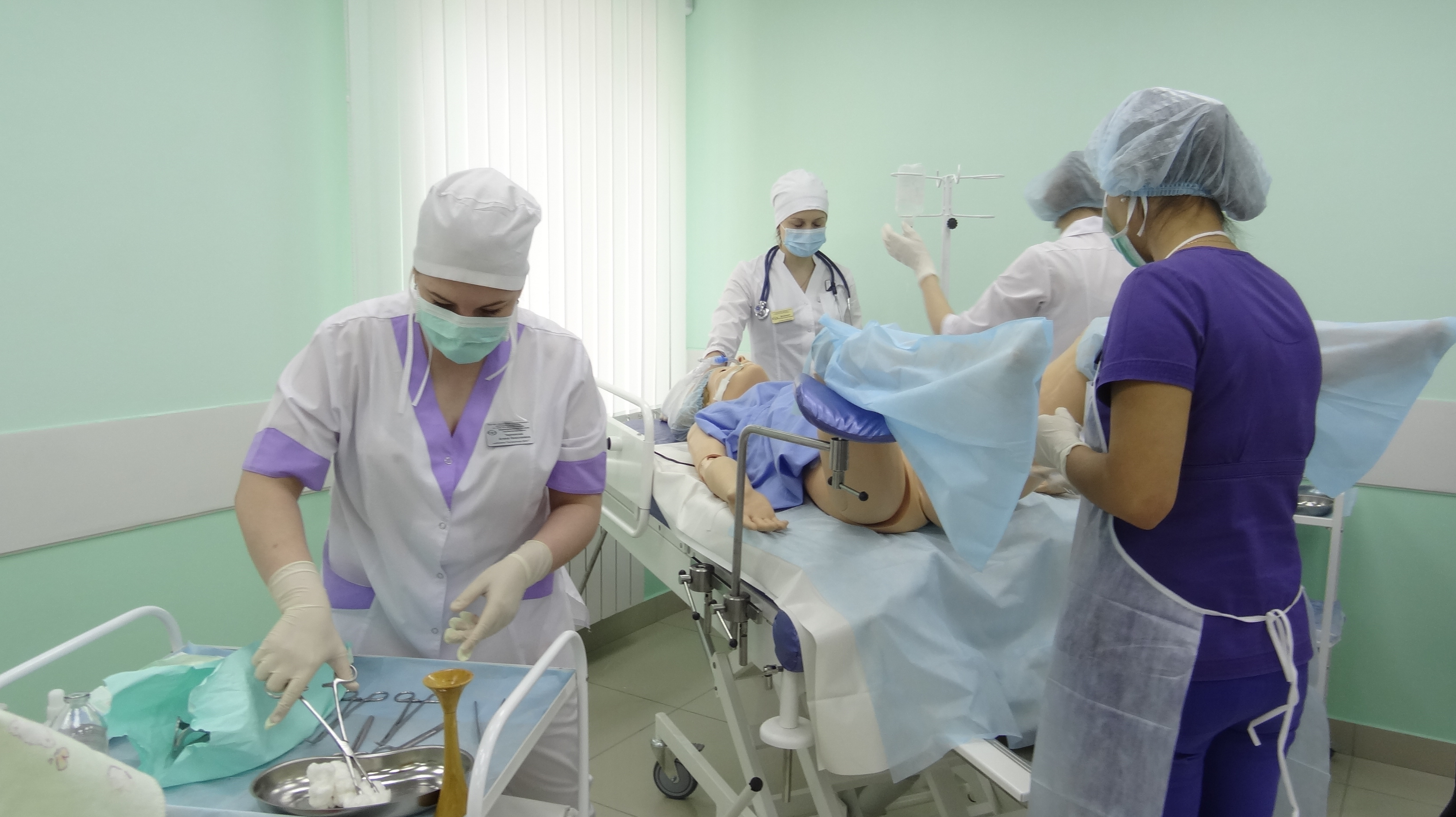 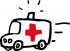 Командный тренинг во врачебно-сестринских бригадах
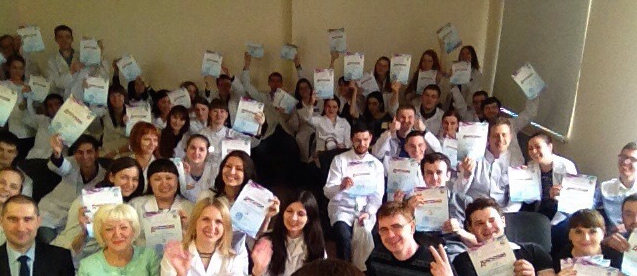 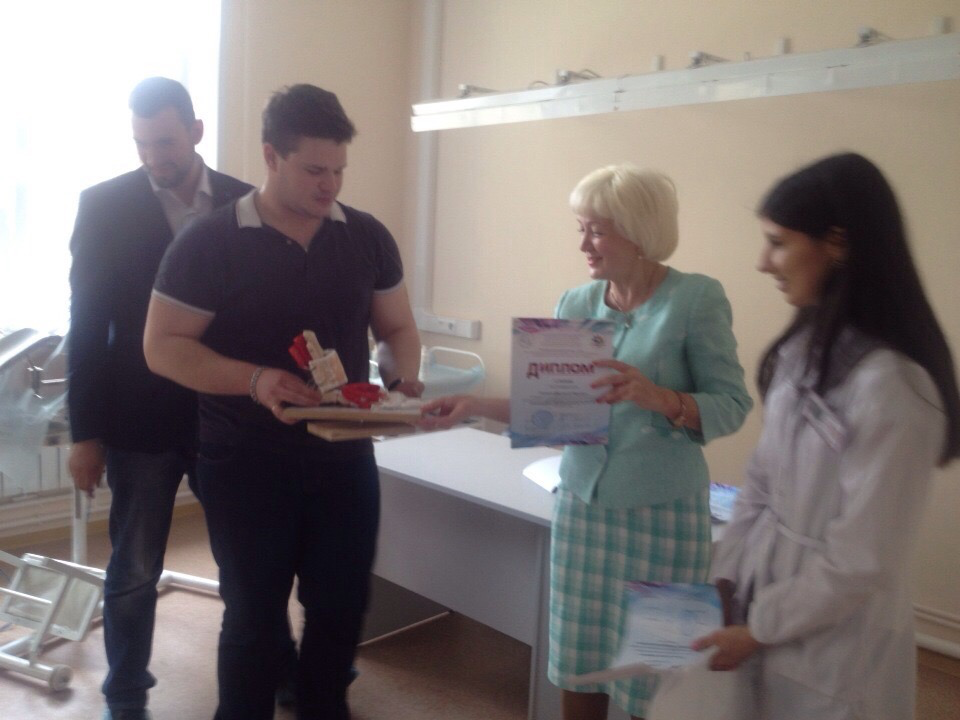 Конкурс на лучшее изобретение «Инновации в симуляционном обучении»
Конкурс практических навыков «Неотложка»
С 2016 года действуют программы субординатуры 
по поликлинической терапии и поликлиничекой педиатрии
«Углубленное изучение поликлинической терапии» - 282 часа
Обучается 16 студентов
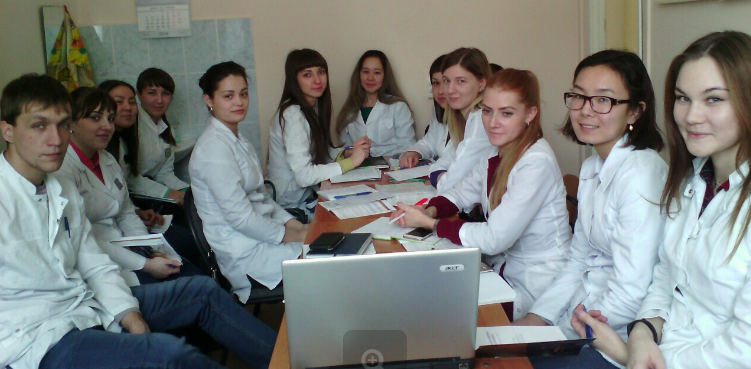 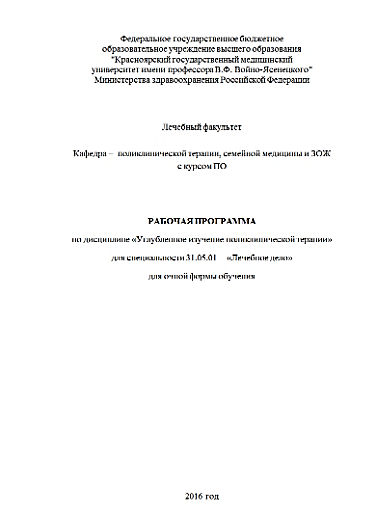 «Углубленное изучение поликлинической педиатрии» - 282 часа

Обучается 29 студентов
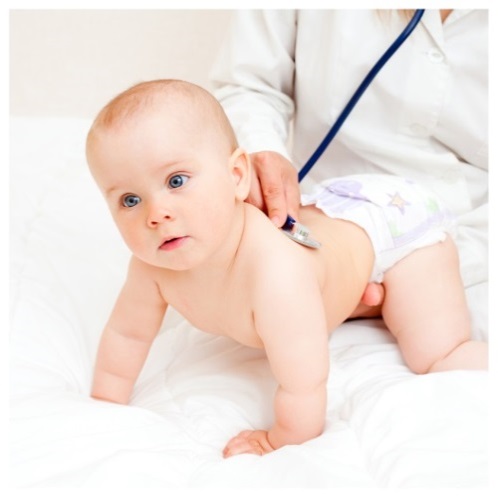 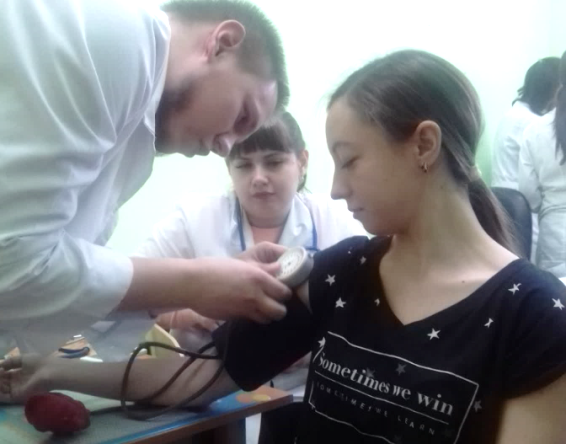 Тренинг антиконфликтного поведения для студентов 6 курса лечебного факультета
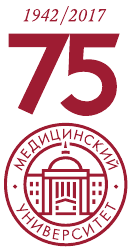 Цель: подготовить студентов – выпускников к неконфликтному поведению в условиях поликлиники и стационара. 
Кафедра клинической психологии и психотерапии с курсом ПО
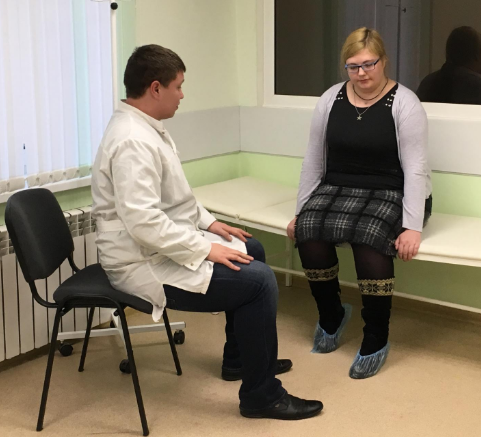 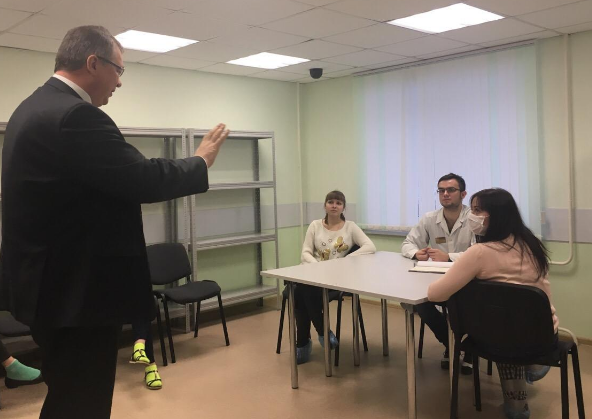 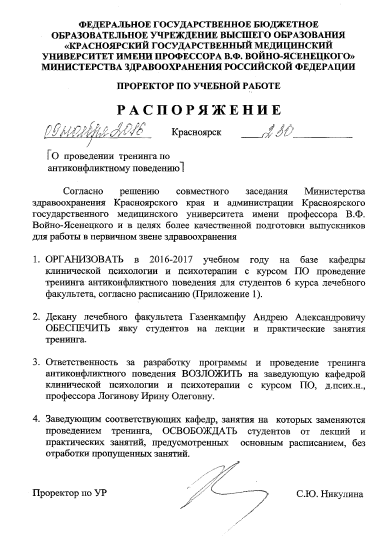 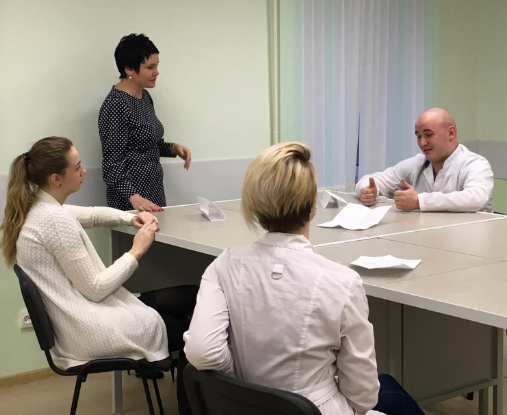 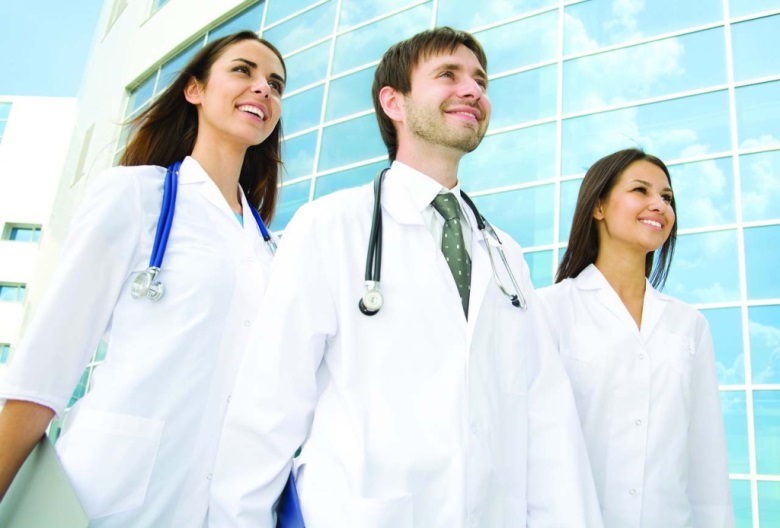 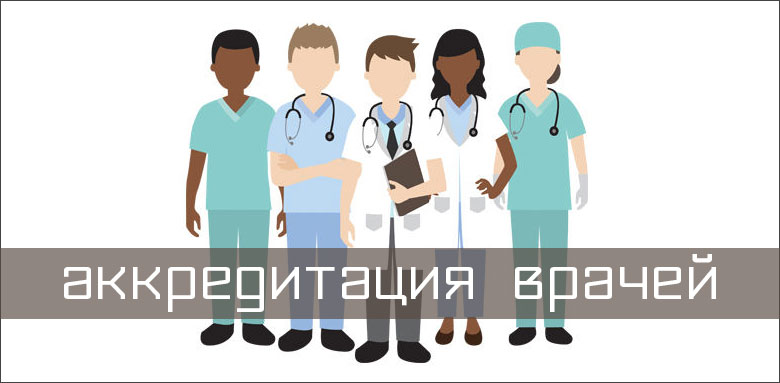 ПЕРВИЧНАЯ АККРЕДИТАЦИЯ СПЕЦИАЛИСТОВ
1600 тестовых заданий
200 ситуационных задач
по специальностям «Лечебное дело» и «Педиатрия»
направлено в Методический центр аккредитации специалистов для формирования Единой базы оценочных средств
22 эксперта от КрасГМУ по оценке качества заданий Единой базы оценочных средств для первичной специализированной аккредитации специалистов по специальностям:
«Терапия»,
«Педиатрия», 
«Акушерство и гинекология»,
«Офтальмология», 
«Оториноларингология»,
«Хирургия»,  
«Травматология и ортопедия»,
«Урология»,
 «Функциональная диагностика».
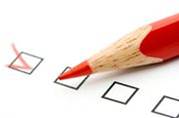 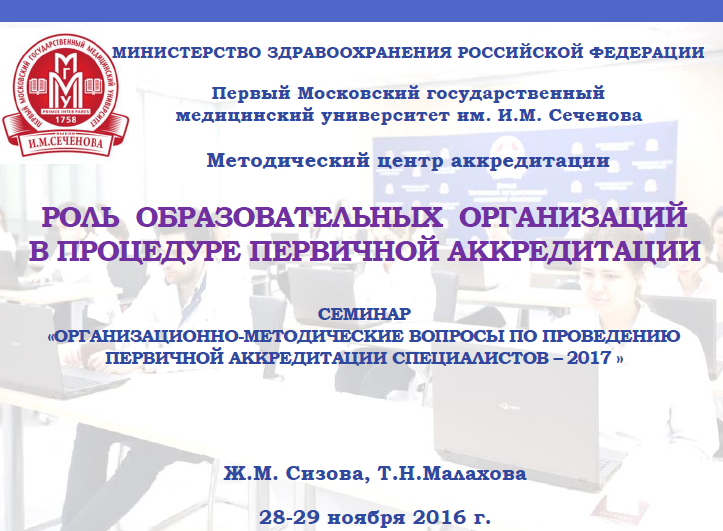 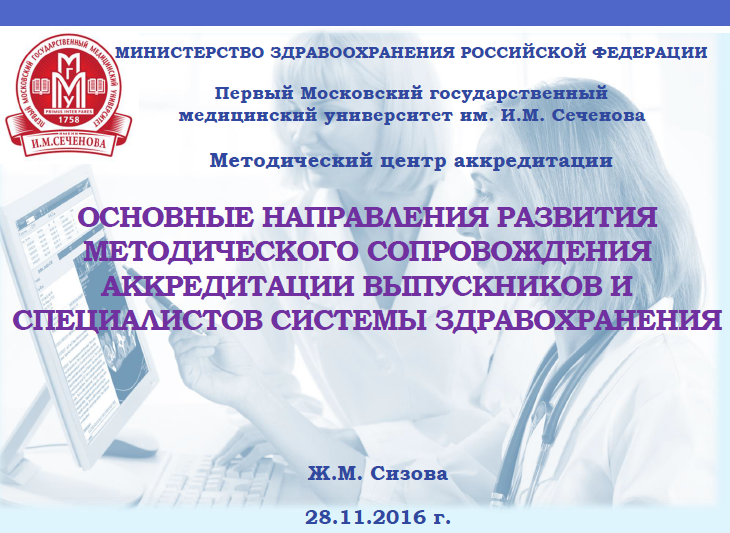 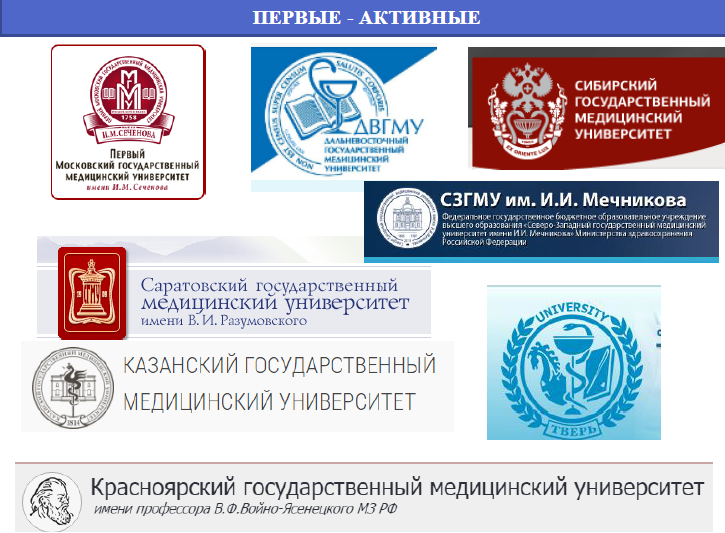 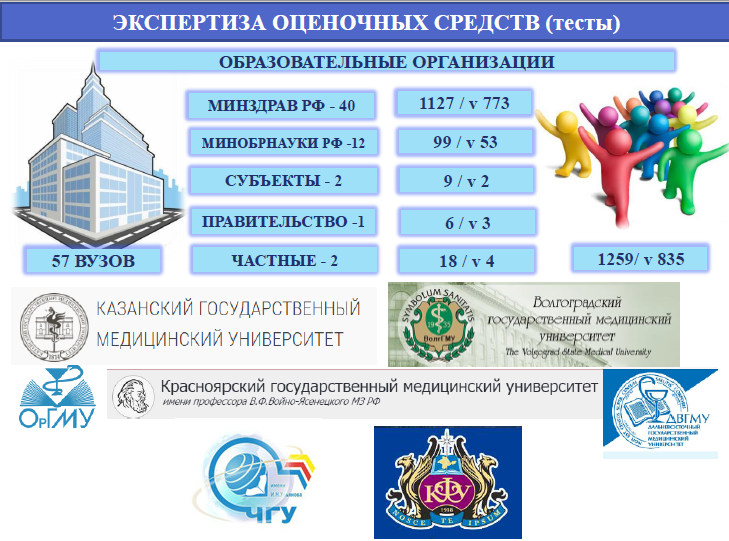 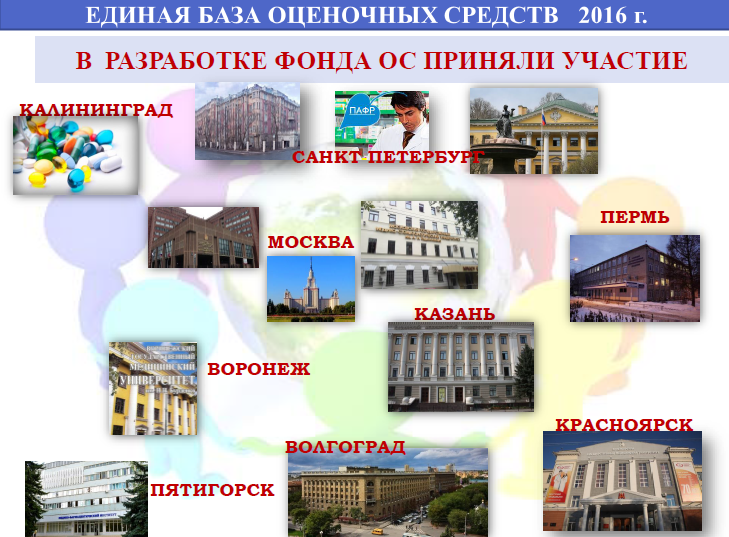 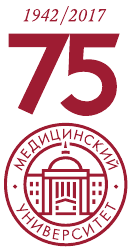 Учебные олимпиады, проведенные в 2016 году
XI Всероссийская олимпиада по микробиологии с международным участием «Особо опасные (карантинные) инфекции и человек»
(23-25.11.2016)
IV Всероссийская межвузовская Олимпиада по Педиатрии 
(21-22 апреля 2016 г)
Олимпиада по здоровому образу жизни (27 октября 2016 года);
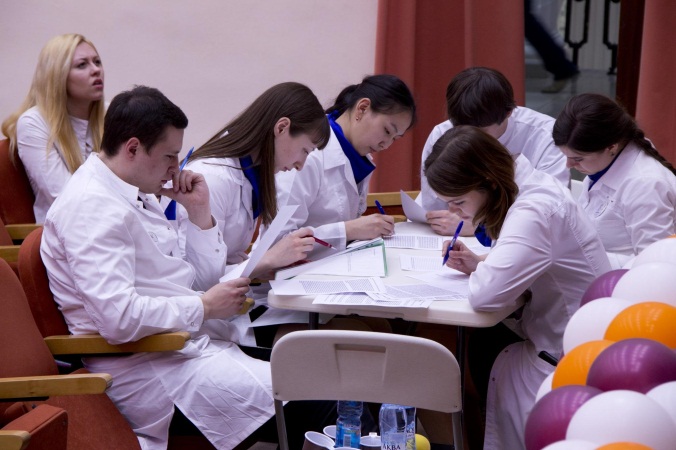 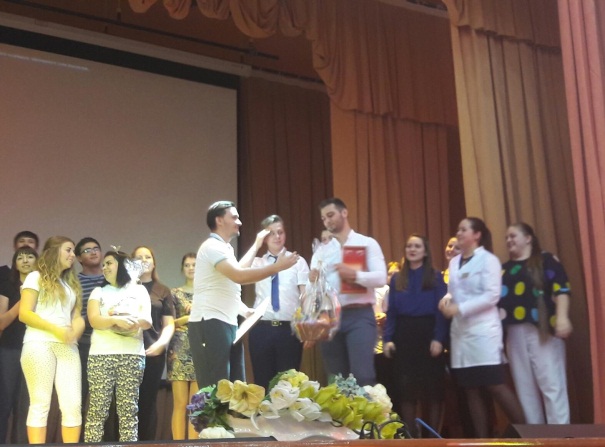 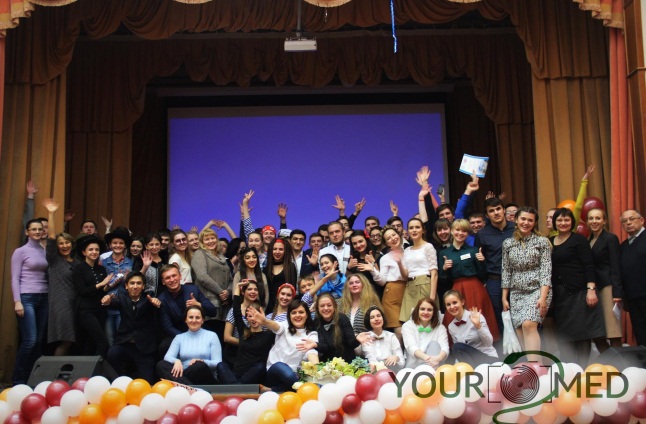 Конкурс учебных морфологических препаратов им. проф. М.Г. Привеса 
(12 января 2016 г)
Учебная олимпиада Профессия - Клинический психолог 
(18 ноября 2016 г.)
«Равнение на педиатрию. Посвящение в клиницисты» (07 ноября 2016 г)
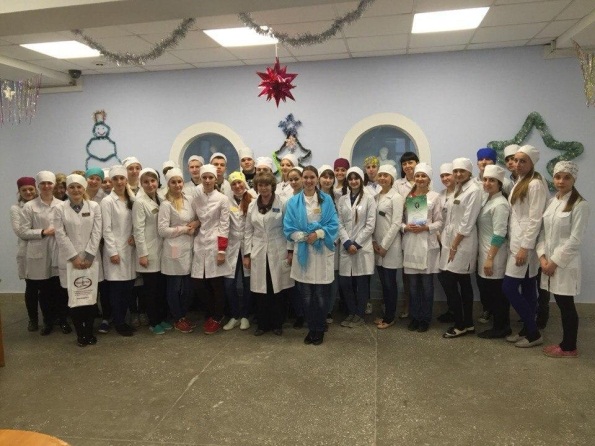 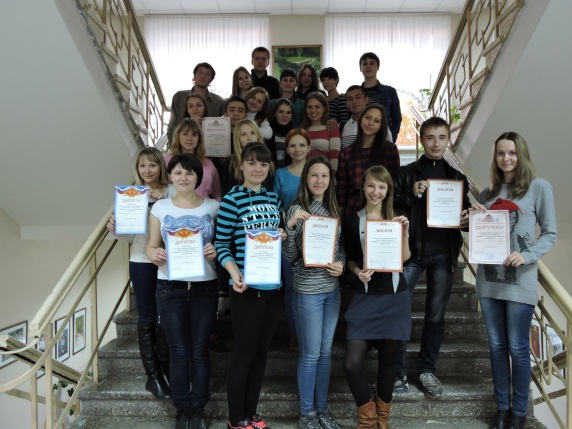 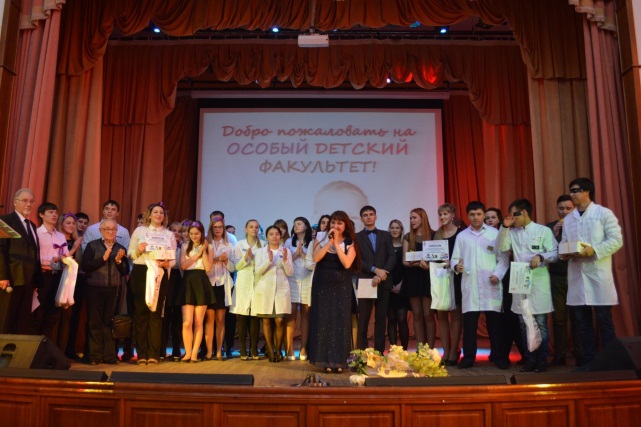 Количество учебных олимпиад, проведенных в 2015-2016 годах
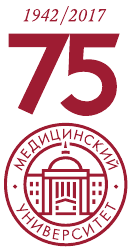 Повышение квалификации профессорско-преподавательского состава в 2016 году
ВСЕГО ФАКТОВ ПОВЫШЕНИЯ КВАЛИФИКАЦИИ – 248 (225 СОТРУДНИКОВ),
В Г. МОСКВА И ДРУГИХ ГОРОДАХ РОССИИ – 218,
ЗА РУБЕЖОМ – 9.
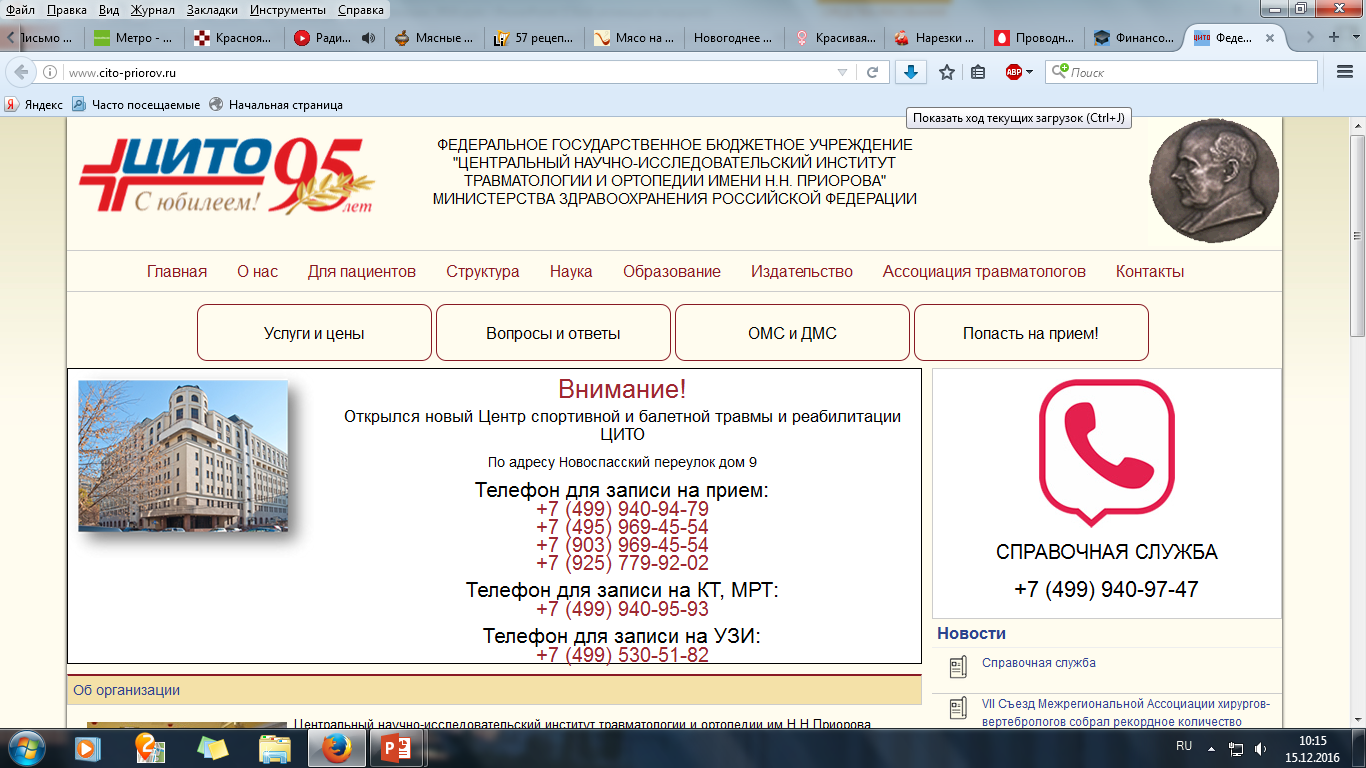 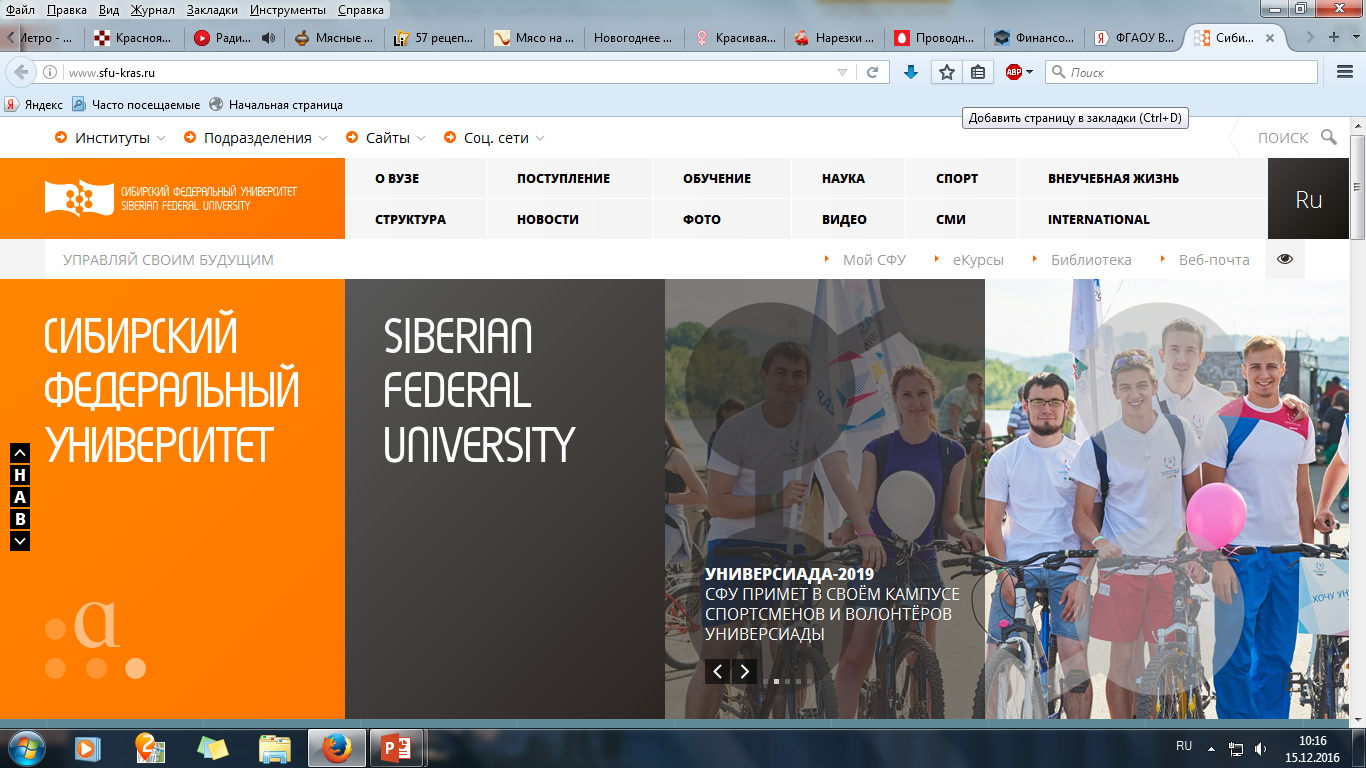 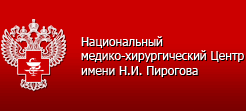 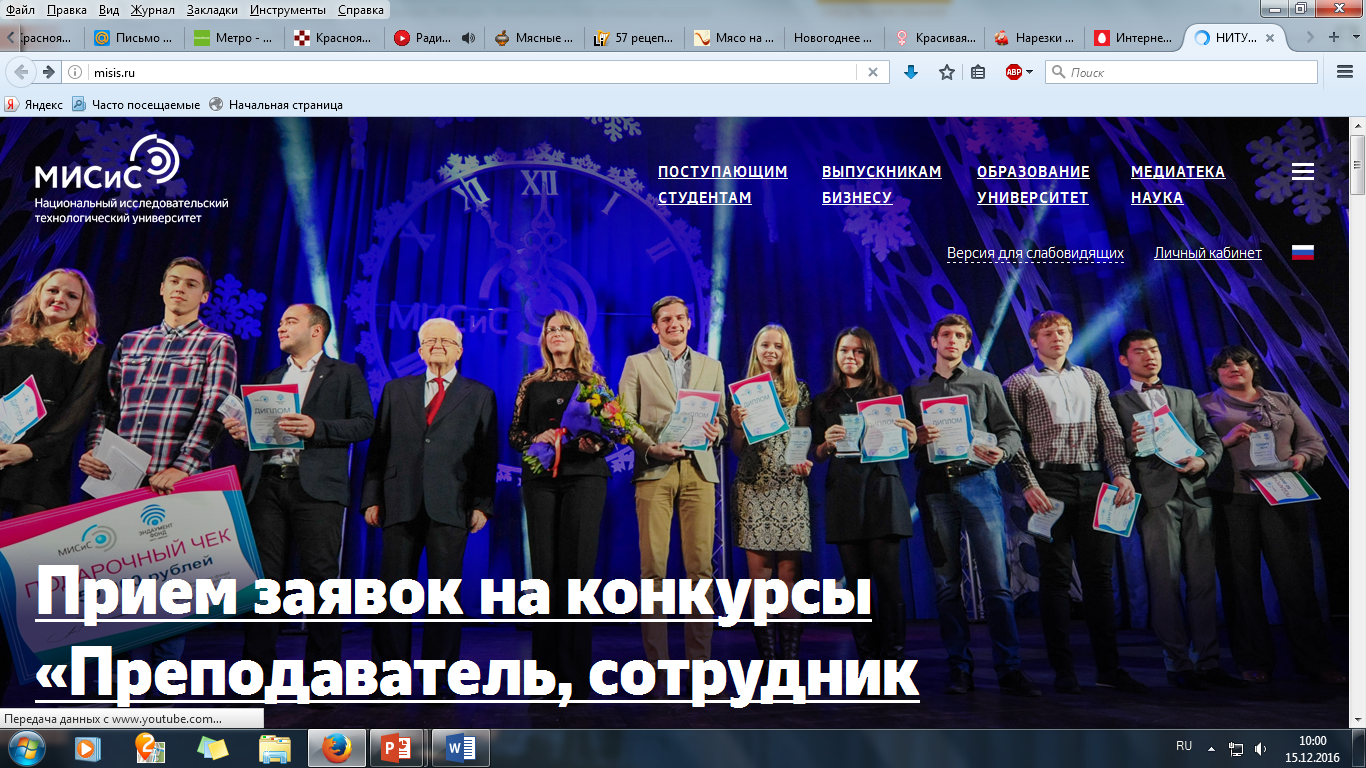 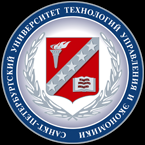 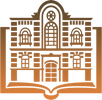 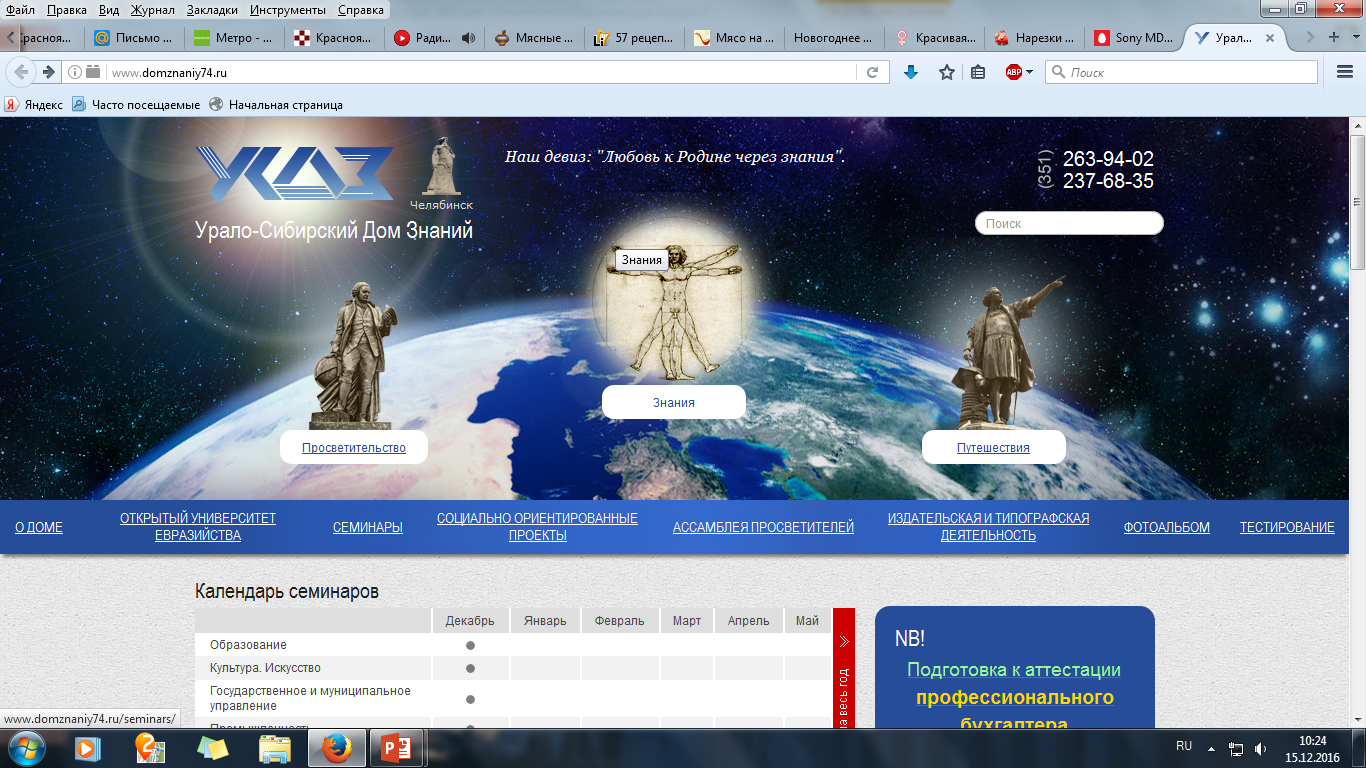 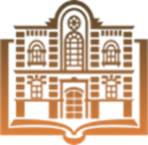 «Преподавание медицины катастроф в системе непрерывного медицинского образования» – 42 сотрудника;
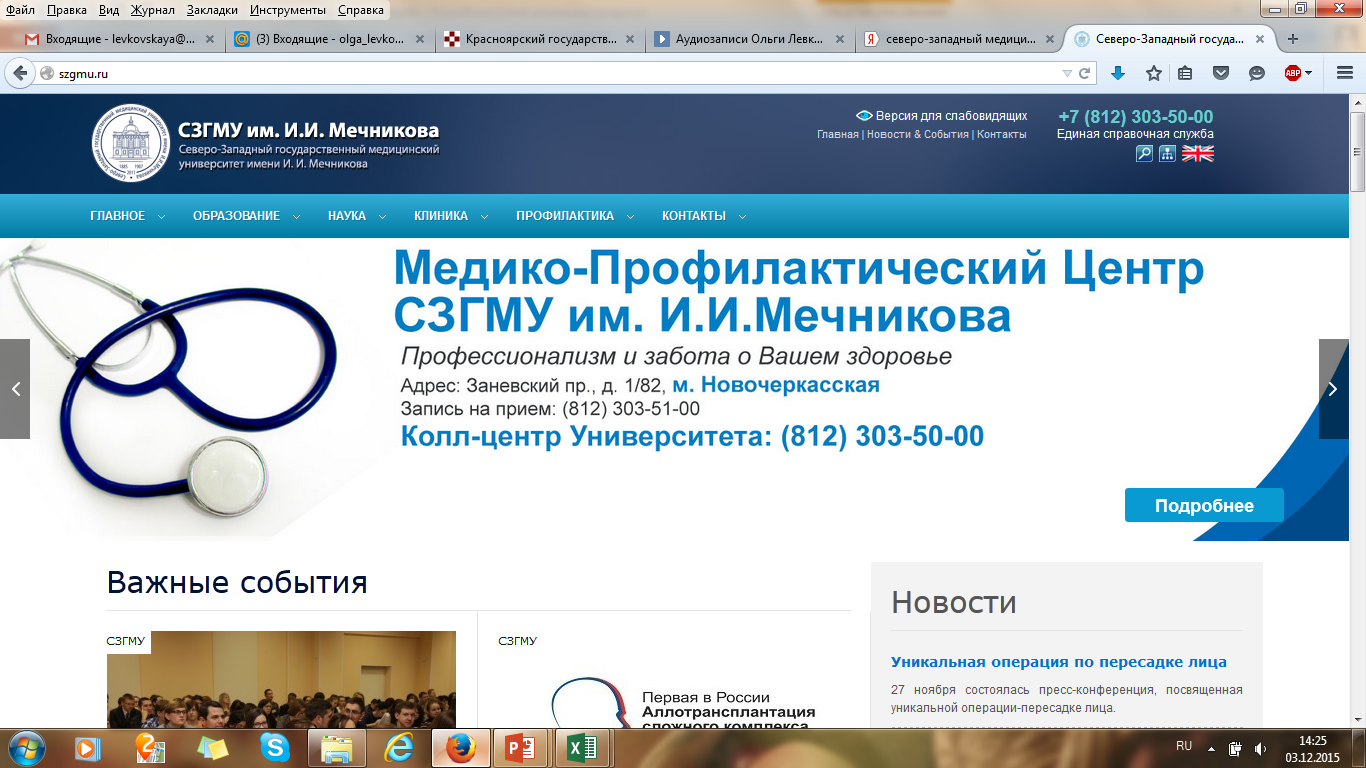 «Эндовидеохирургия органов брюшной полости и забрюшинного пространства» – 26 сотрудников;
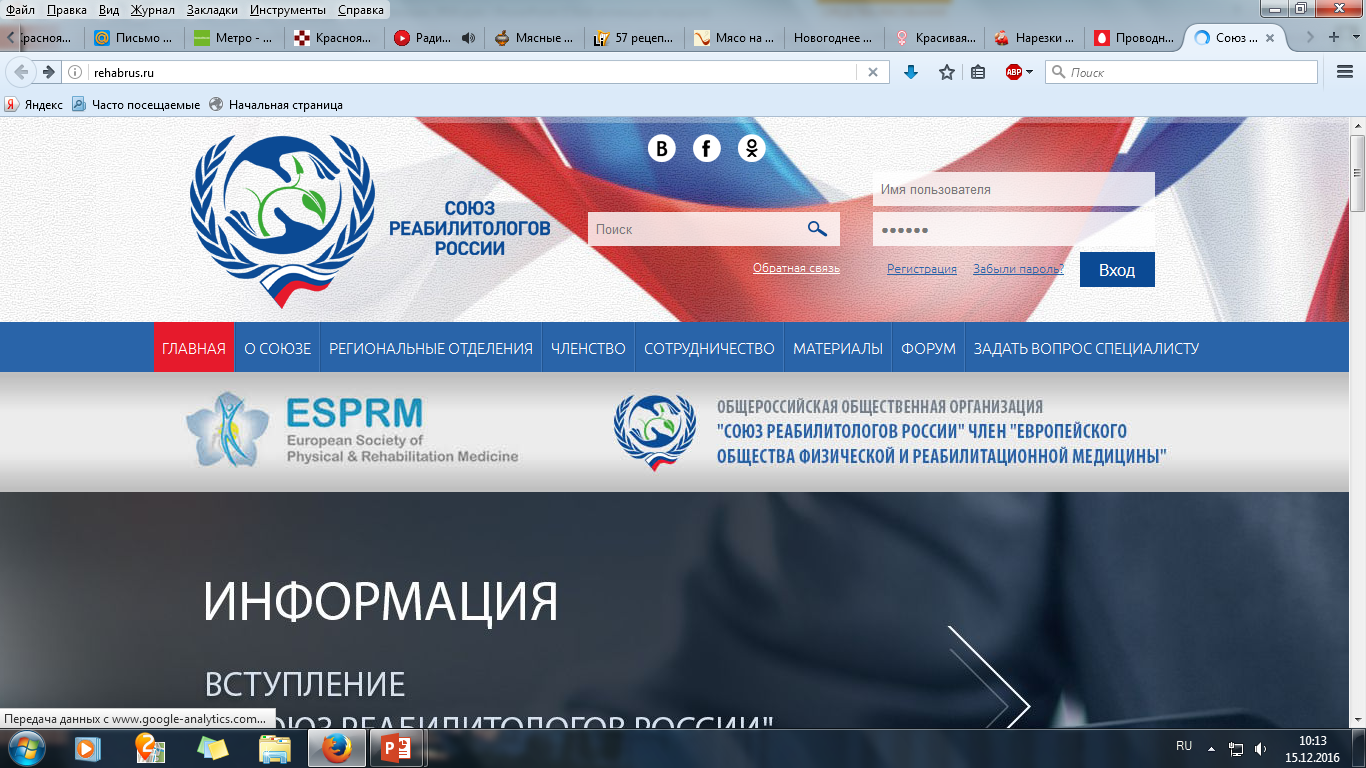 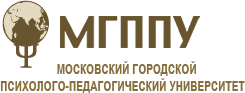 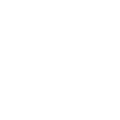 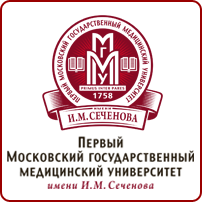 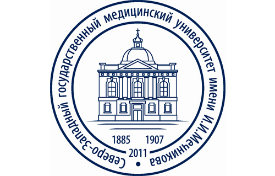 «Бактериология» – 9 сотрудников;
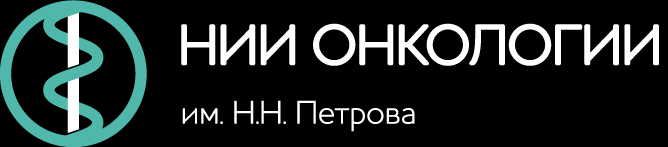 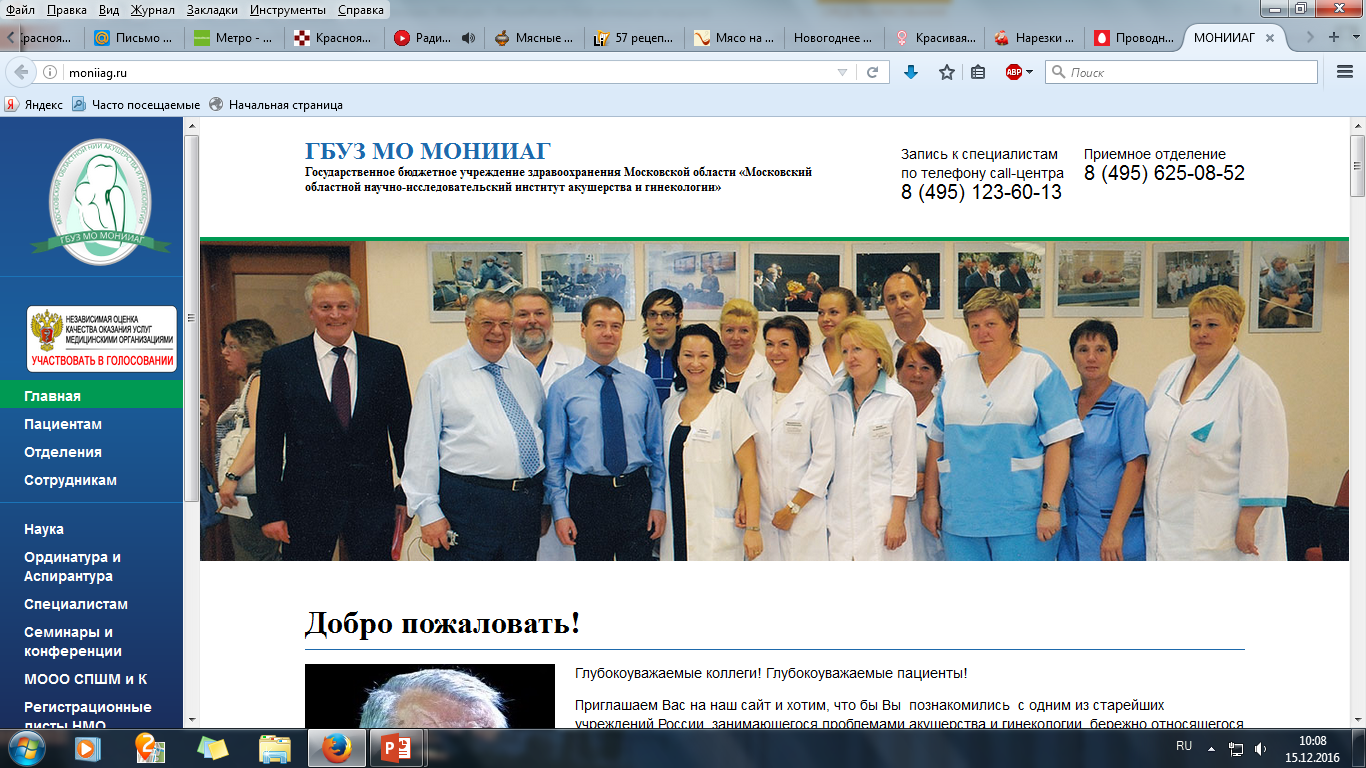 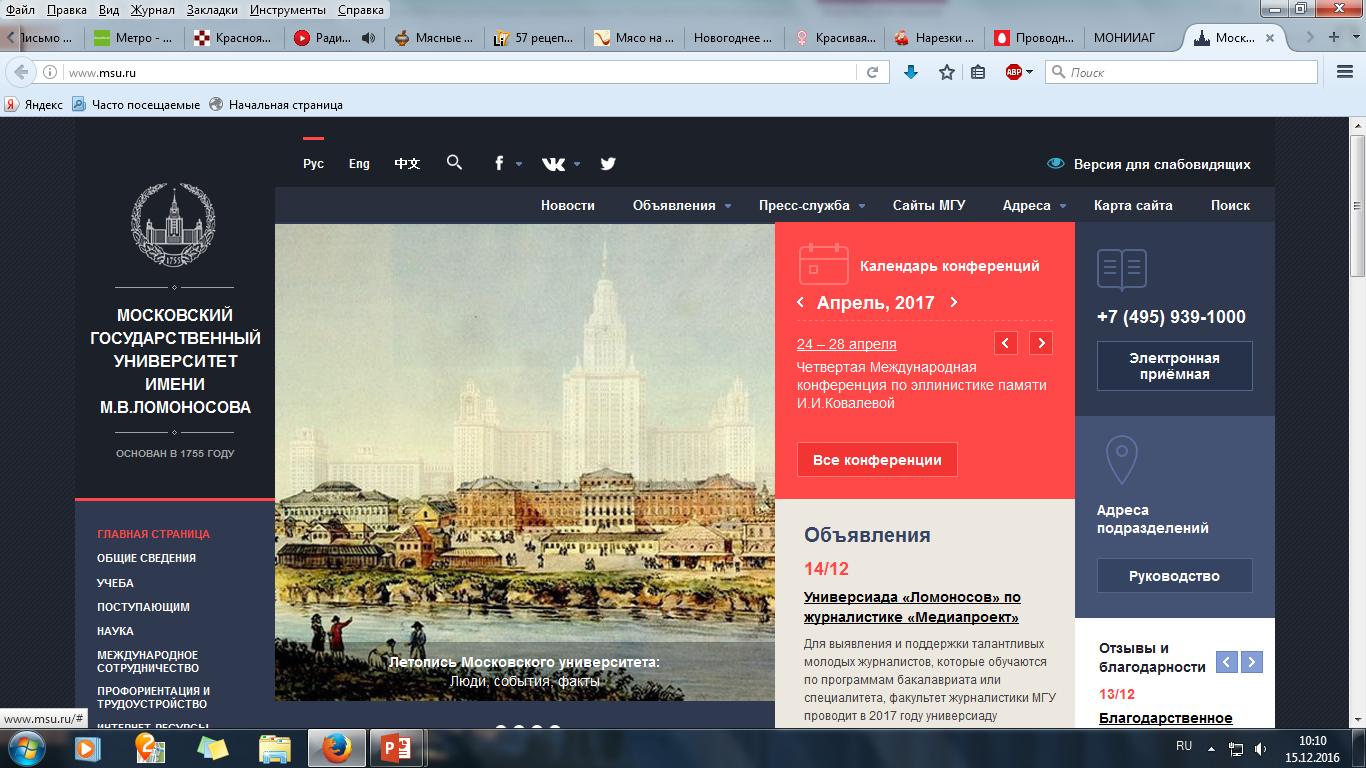 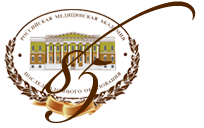 «Современные педагогические подходы и технологии формирования профессиональных компетенций» – 6 сотрудников;
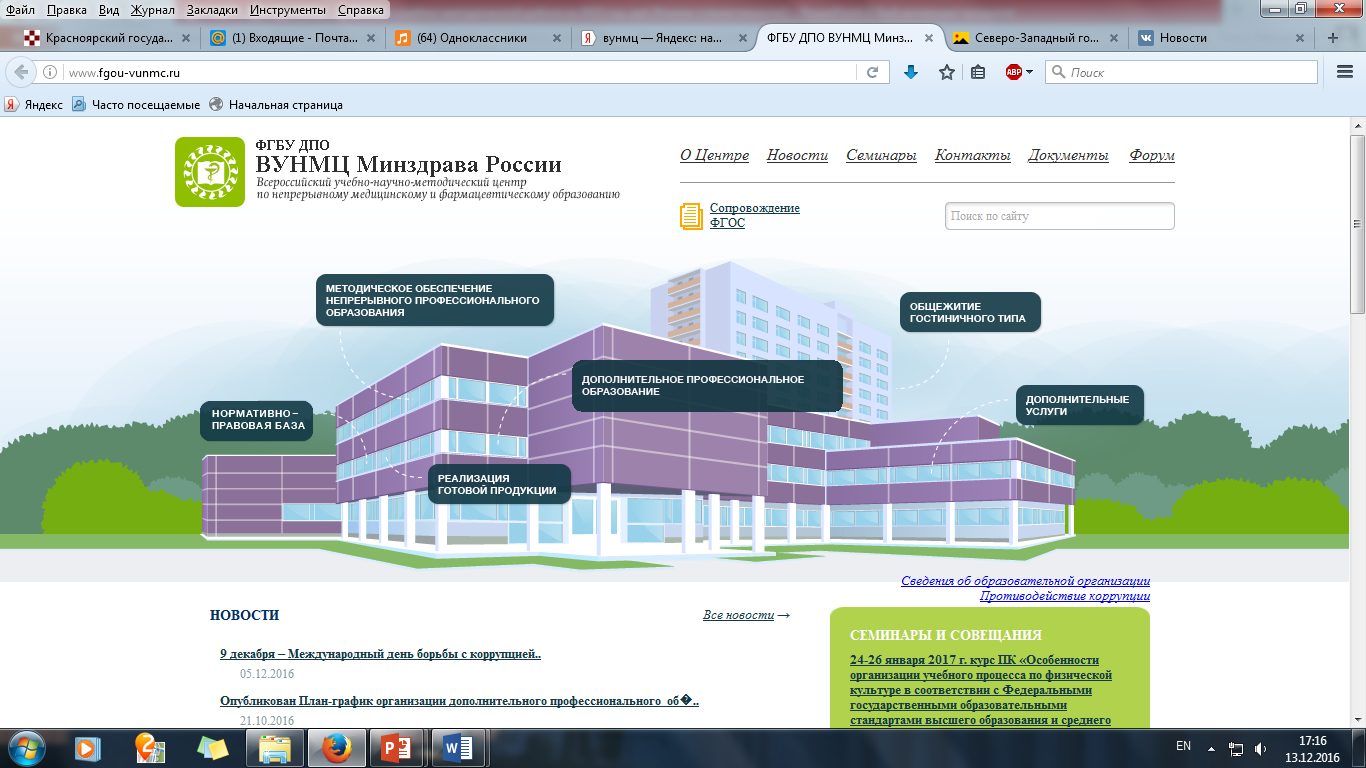 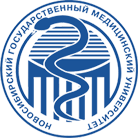 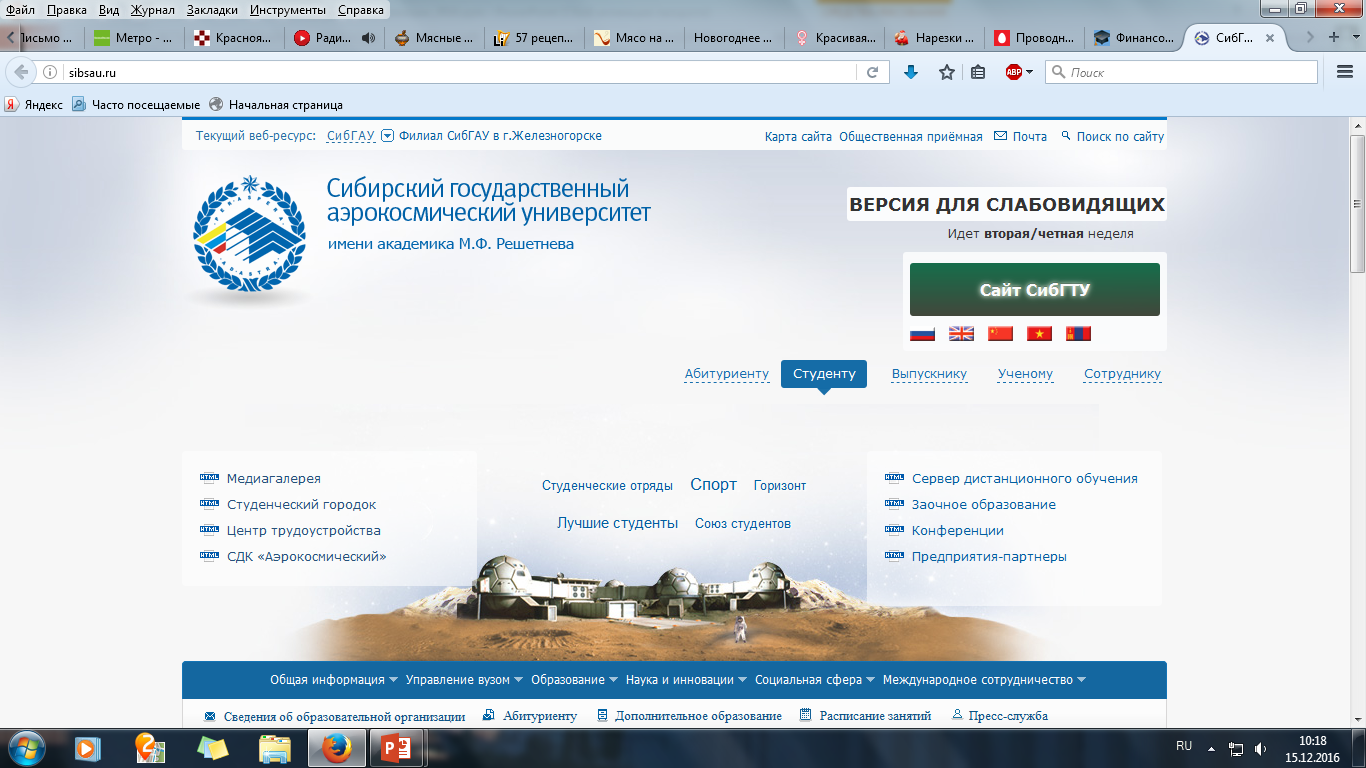 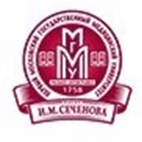 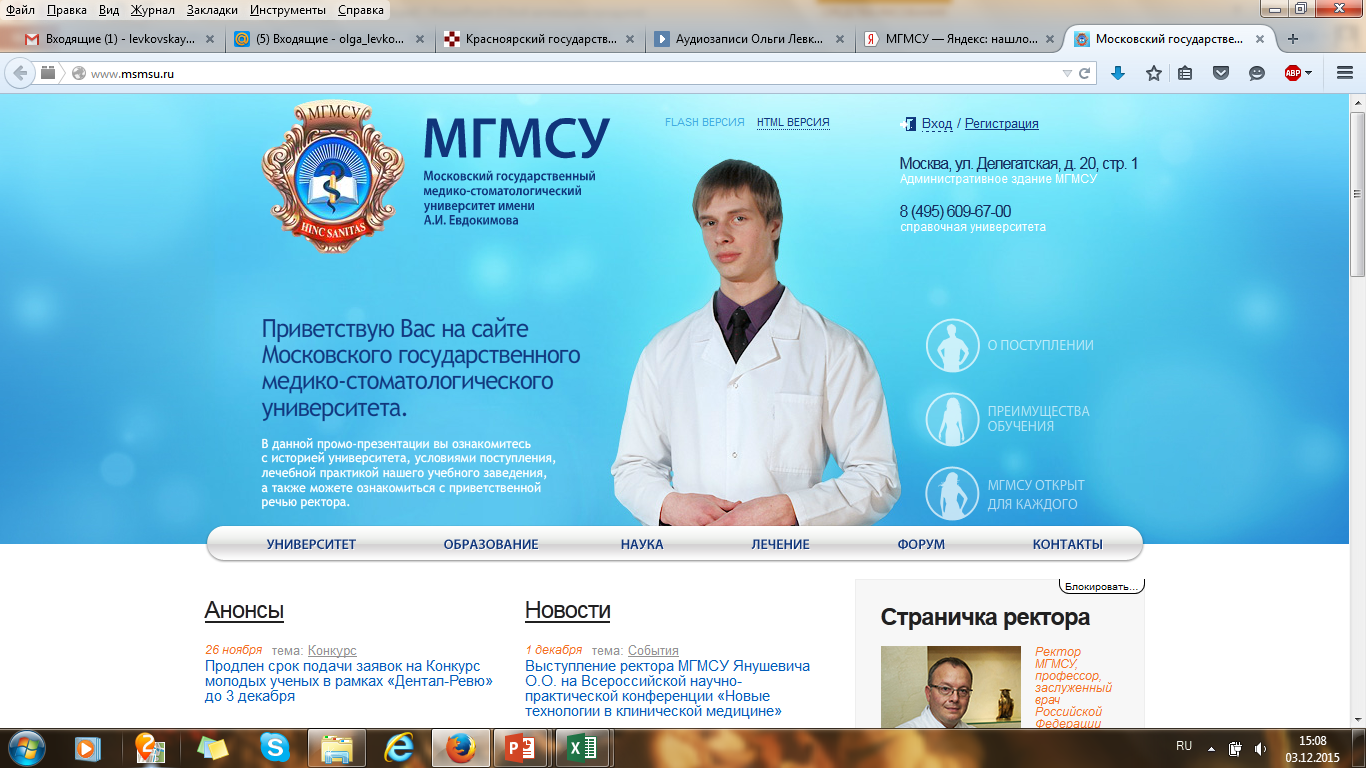 «Физиология, патологическая физиология» - 23 сотрудника;
«Анатомия, гистология, эмбриология» - 29 сотрудников.
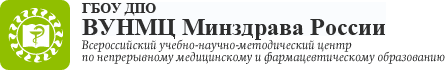 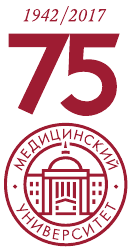 Под эгидой ЦКМС и НОЦ «Педагогика» работает «Школа молодого преподавателя»
За 6 лет работы «Школы молодого преподавателя» 217 сотрудников повысили свое педагогическое мастерство.
В 2015-2016 учебном году 18 сотрудников КрасГМУ получили свидетельства об окончании цикла.
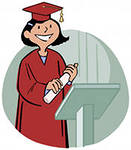 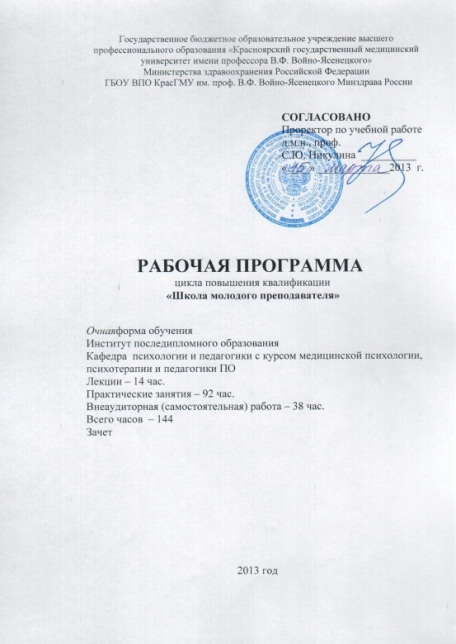 В 2016-2017 учебном году 15 сотрудников проходят обучение.
[Speaker Notes: Пересчитать данные за 6 лет]
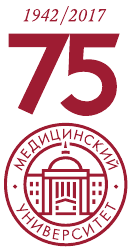 «Преподаватель высшей школы»
Обучение по программе профессиональной переподготовки на базе
 ФГАОУ ВО «Сибирский федеральный университет»
 «Преподаватель высшей школы» (1004 часа)
Число слушателей в 2015-2016 учебном году – 29.
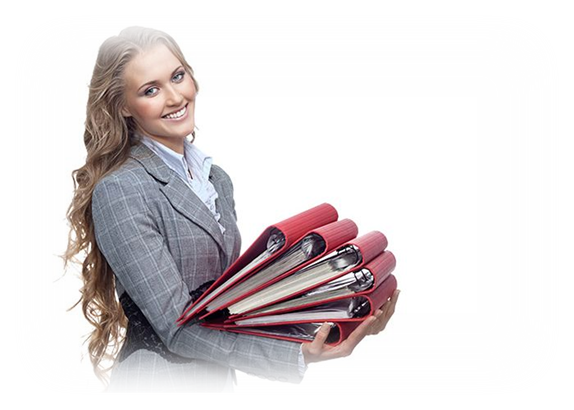 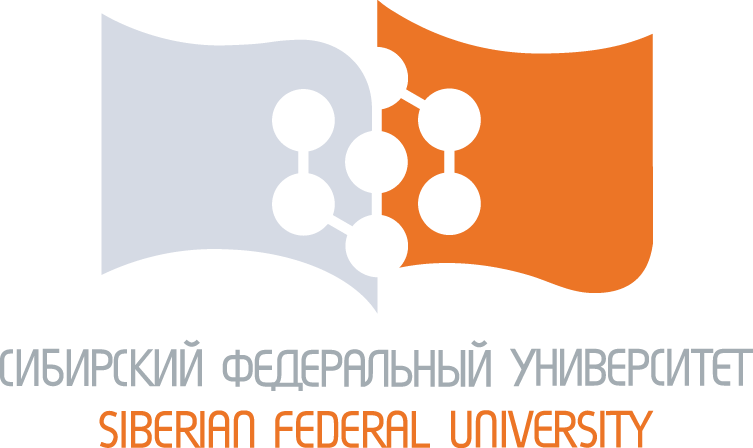 [Speaker Notes: Пересчитать и посмотреть наименование вуза]
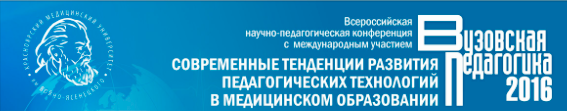 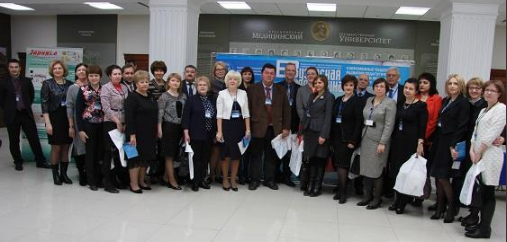 2 дня
544 участника
2 пленарных заседания
6 секций
6 мастер-классов
1 круглый стол
65 докладов
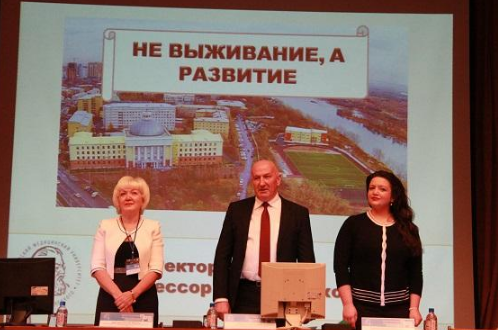 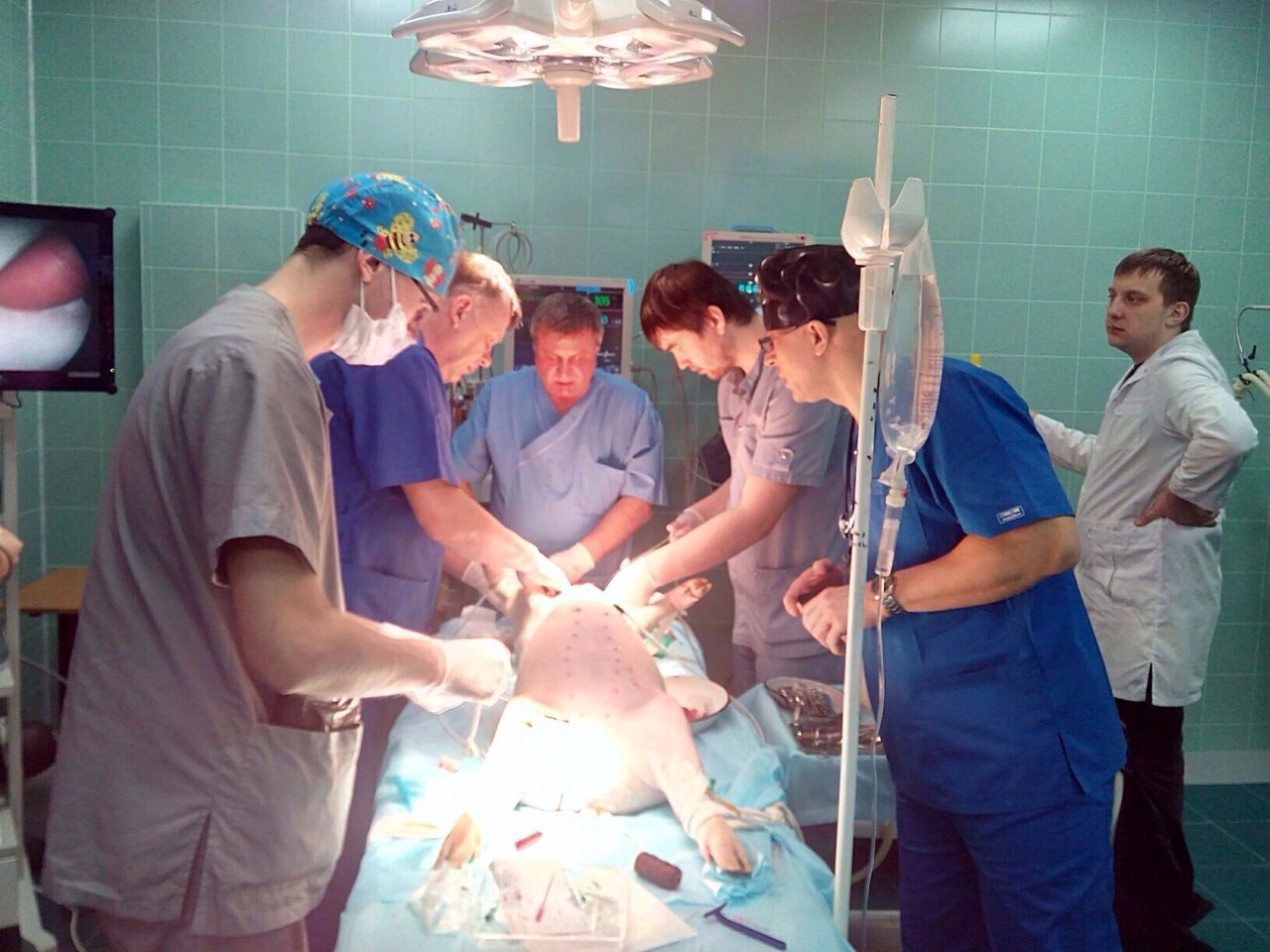 Делегаты из Москвы, Санкт-Петербурга, Омска, Оренбурга, Екатеринбурга, Казани, Томска, Перми, Иркутска, Канска, Байкальска, Дивногорска и Ачинска.
УМУ совместно с лабораторией разработки и внедрения ИТ в медицинское образование и здравоохранение разработан сайт конференции
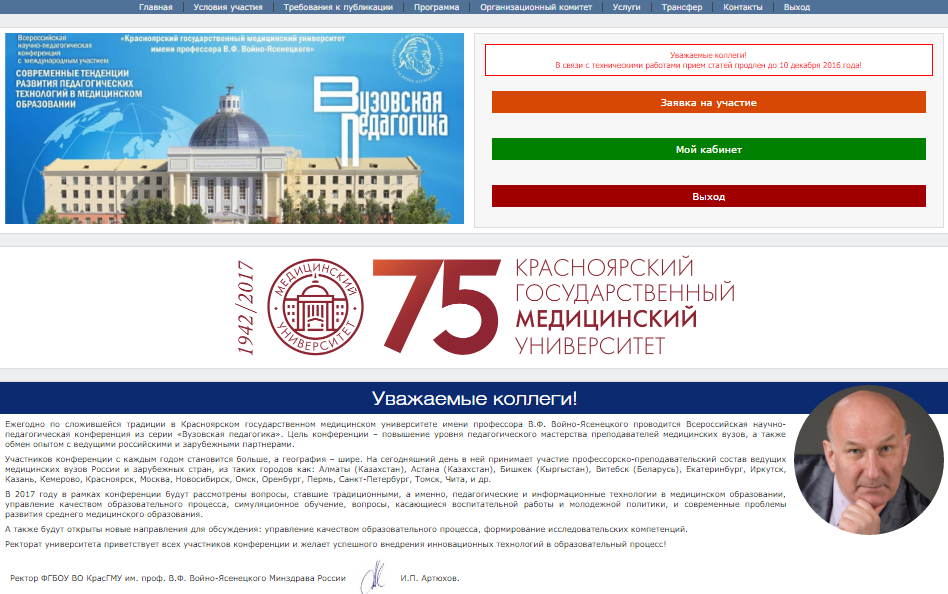 [Speaker Notes: УМУ совместно с лабораторией разработки и внедрения ИТ в медицинское образование и здравоохранение]
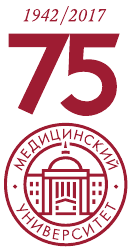 В течение 2016 года проведено   7 заседаний  Центрального    координационного методического совета
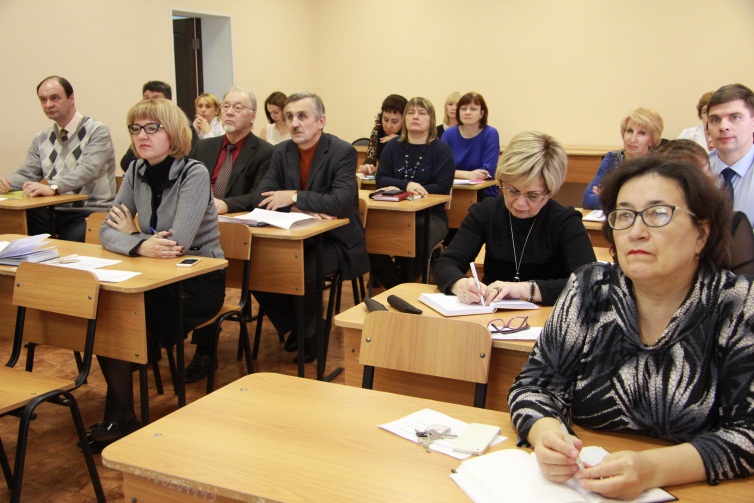 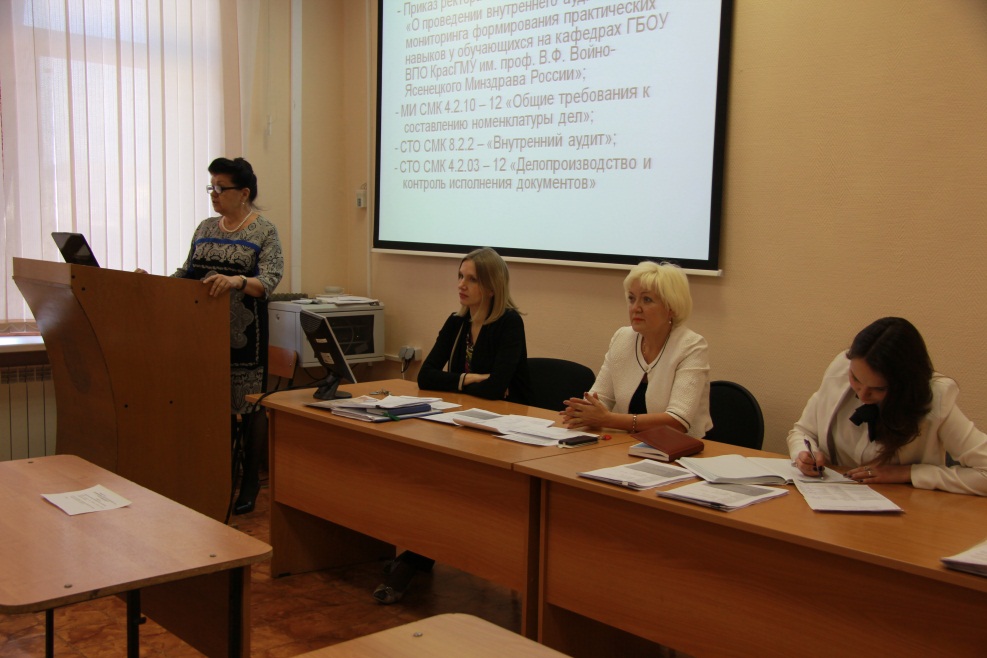 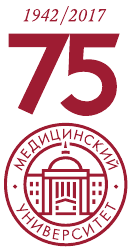 Подведены  итоги ежегодных конкурсов:«Лучший лектор 2016 года»
Лечебный факультет
ИПО
Педиатрический факультет
Социальная работа
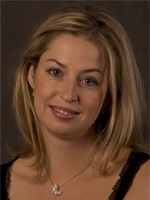 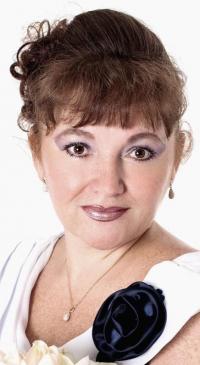 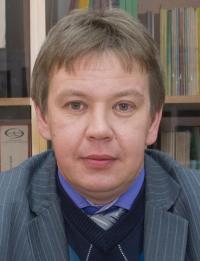 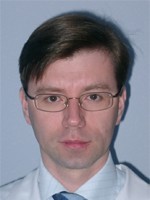 Ноздрин Д.А.
дмн, проф. Черданцев Д.В.
кмн Киселева Е.Ю.
дмн, доцент Галактионова М.Ю.
Факультет клинической психологии
Фармацевтический факультет
Институт стоматологии
ФФМО
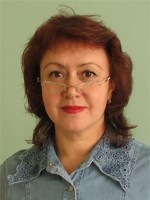 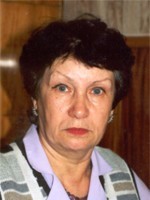 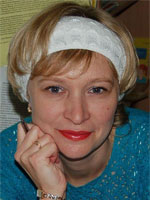 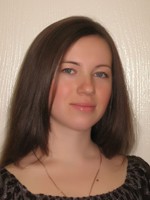 кПсн, доцент Чупина В.Б.
кмн, доцент Мудрова Л.А.
кбн Васильева М.Р.
дмн, проф. Тумшевиц О.Н.
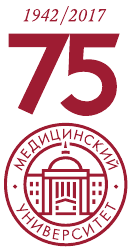 За отчетный год гриф ЦКМС получили  рукописи:
актуализированных рабочих программ по ФГОС ВО и ИПО – 159;
новых рабочих программ ИПО – 14; 
учебных пособий – 18;
учебно-методических комплексов 
      дистанционного обучения – 17;
образовательных электронных изданий - 3;
дневников практик – 23;
методических рекомендаций – 30;
методических указаний – 61;
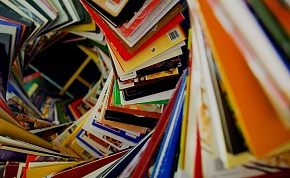 алгоритмов выполнения практических 
навыков – 4;
сборников тестовых заданий – 36;
сборников ситуационных задач – 1;
видеолекций – 7;
педагогических технологий – 3;
учебно-методических пособий – 2;
методических рекомендаций – 11;
руководство – 1;
терминологический словарь – 1.
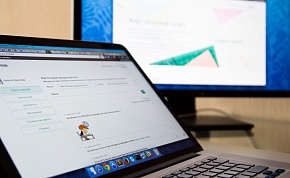 «Лучшее печатное учебное пособие 2016 года»(клинические кафедры)
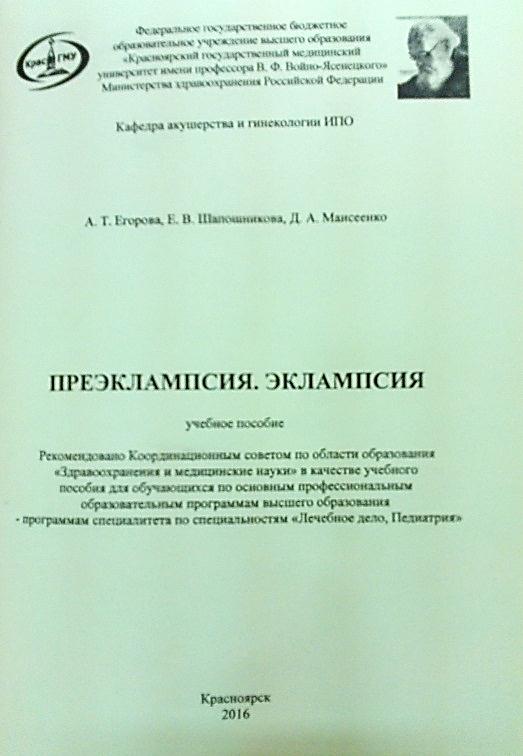 I место – «Преэклампсия. Эклампсия»
(А.Т. Егорова, Е.В. Шапошникова, Д.А. Маисеенко)

II место – «Экзантемы при инфекционных заболеваниях»
(Е.П. Тихонова, Т.Ю. Кузьмина, Н.В. Андронова, 
Ю.С. Калинина)

III место – «Острые 
респираторные
вирусные инфекции у детей»
(Г.П. Мартынова, Я.А. Богвилене, 
И.А. Соловьёва, 
И.А. Кутищева, М.А. Строгонова)
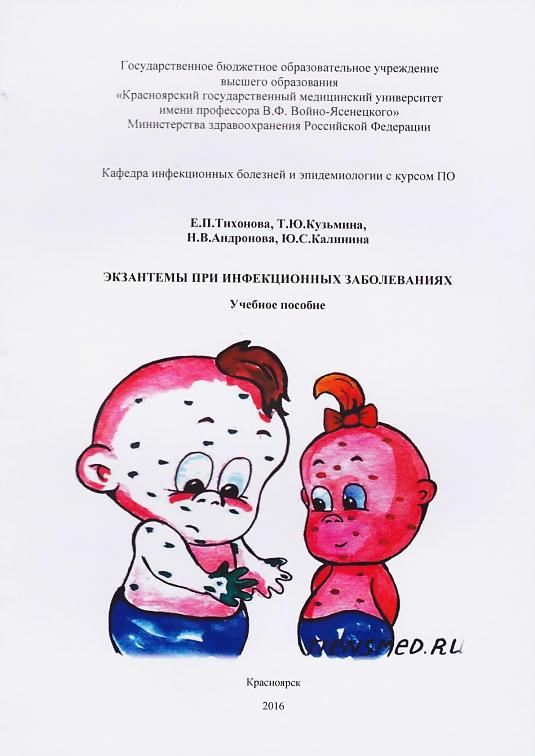 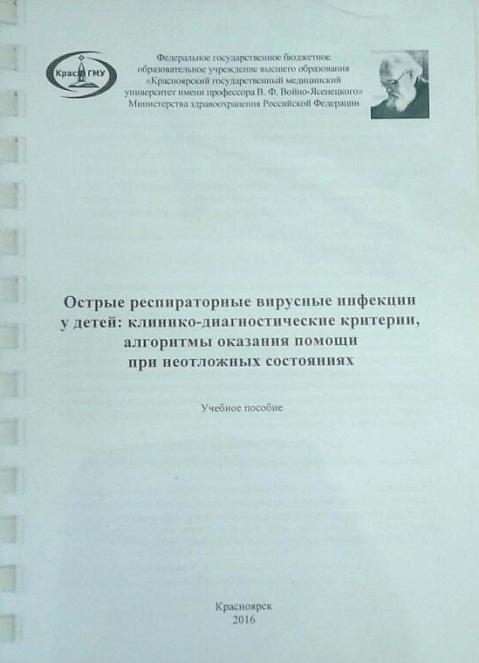 «Лучшее печатное учебное пособие 2016 года»(теоретические кафедры)
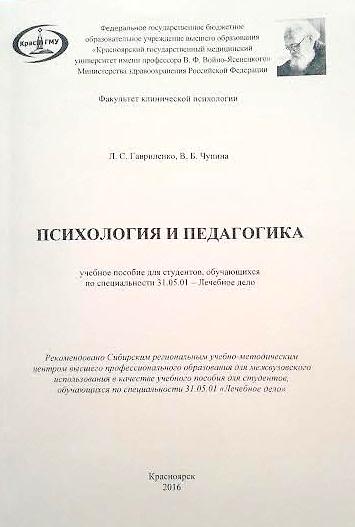 I место – «Психология и педагогика»
(Л.С. Гавриленко, В.Б. Чупина)
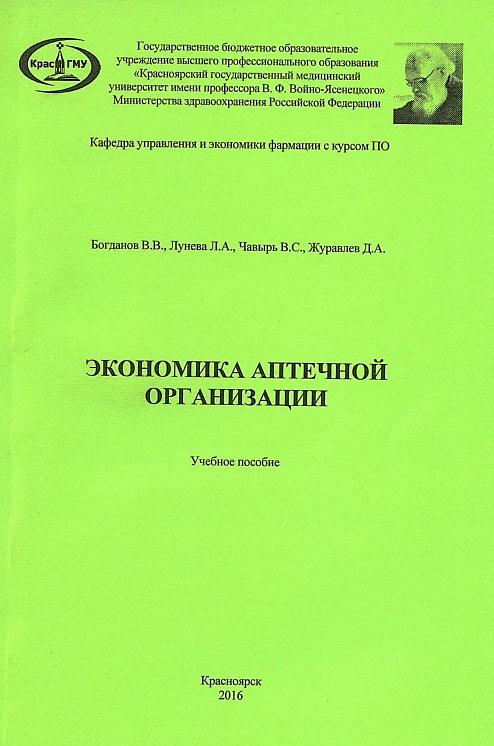 II место – «Экономика аптечной организации» 
(В.В. Богданов, Л.А. Лунёва, В.С. Чавырь, Д.А. Журавлёв)
«Лучшее образовательное электронное издание 2016 года»(Теоретические кафедры)
I место – «АрхПК»
(М.Р. Васильева, Н.Ю. Паротькин, Н.И. Очикова, Е.И. Кичигина)
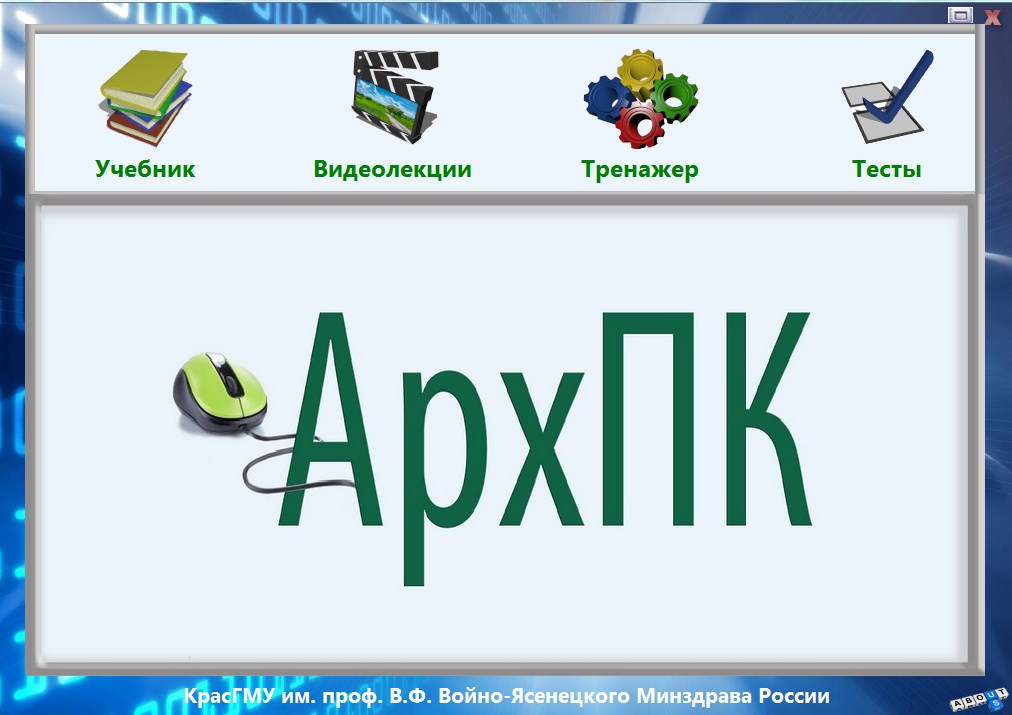 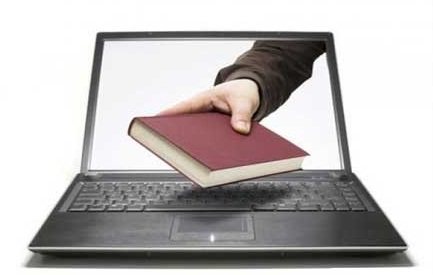 «Лучшее образовательное электронное издание 2016 года»(Клинические кафедры)
I место – «Пропедевтика внутренних болезней. Система органов дыхания»
(Е.В. Козлов, Е.В. Деревянных, 
Н.А. Балашова, Р.А. Яскевич, 
А.Г. Иванова, Е.О. Карпухина, 
Н.Ю. Цибульская, В.Н. Карасева, 
Е.А. Молдованова, С.К. Рукосуев)
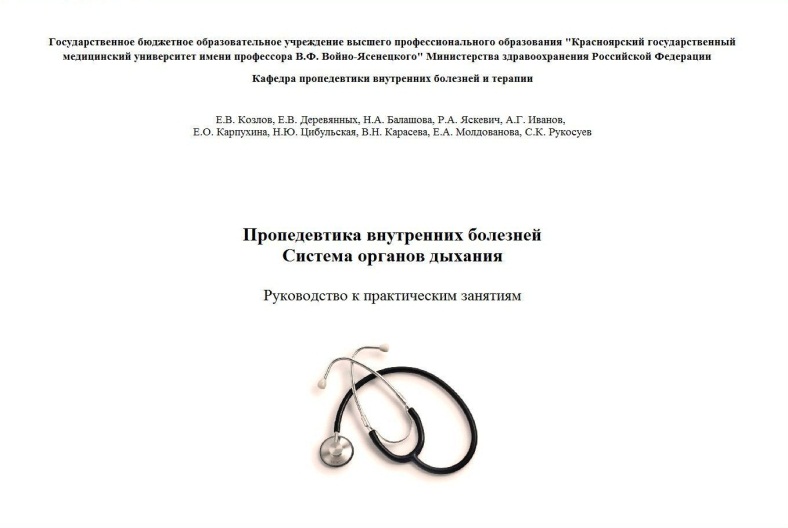 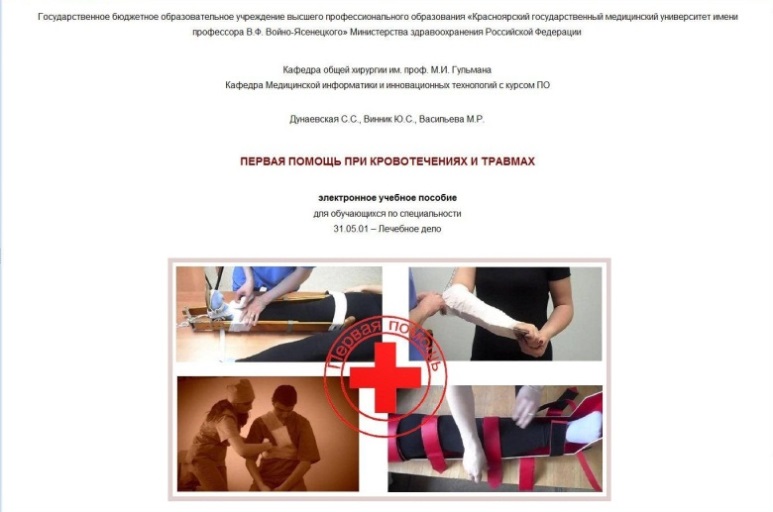 I место – «Первая помощь при 
кровотечениях и травмах»
(С.С. Дунаевская, Ю.С. Винник, 
М.Р. Васильева)
«За участие в межвузовских образовательных проектах»
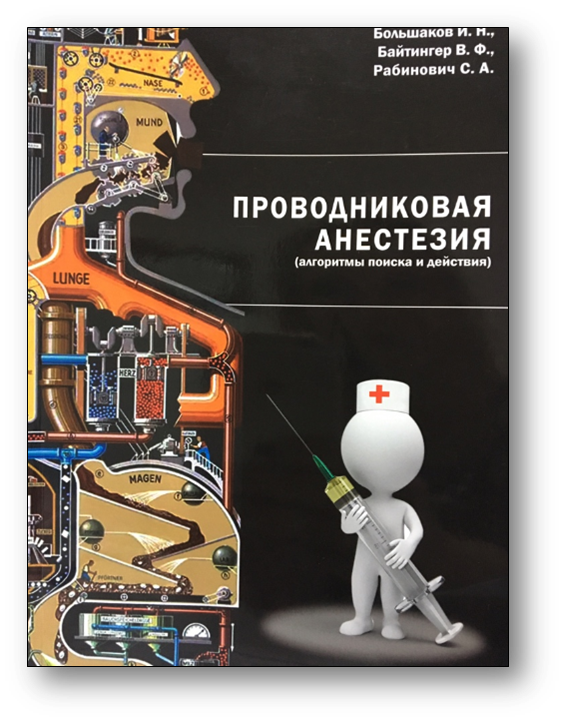 I место – «Проводниковая анестезия (алгоритм поиска и действия)» 
(С.В. Архипкин, В.Ф. Байтингер, И.Н. Большаков, Н.С. Горбунов, А.А. Залевский, И.А. Кох, 
А.Н. Русских, П.А. Самотёсов,
А.Д. Шабоха)
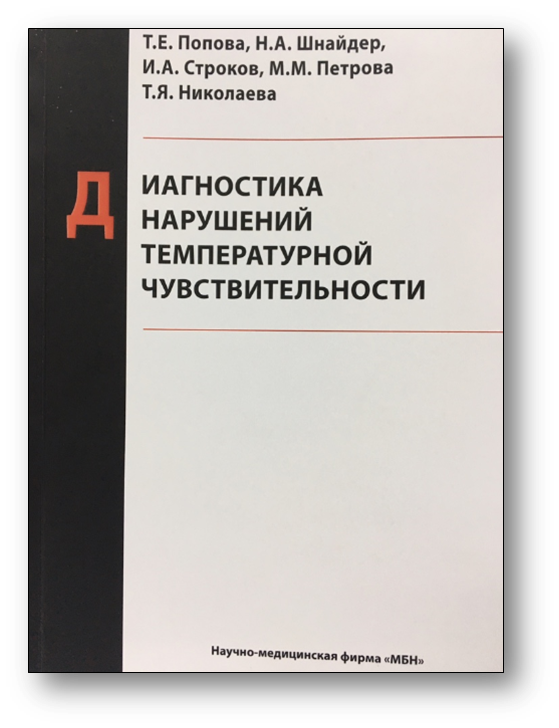 I место – «Диагностика нарушений температурной чувствительности» 
(Н.А. Шнайдер, М.М. Петрова, Е.А. Кантимирова, К.А. Газенкампф)
Педагогические технологии
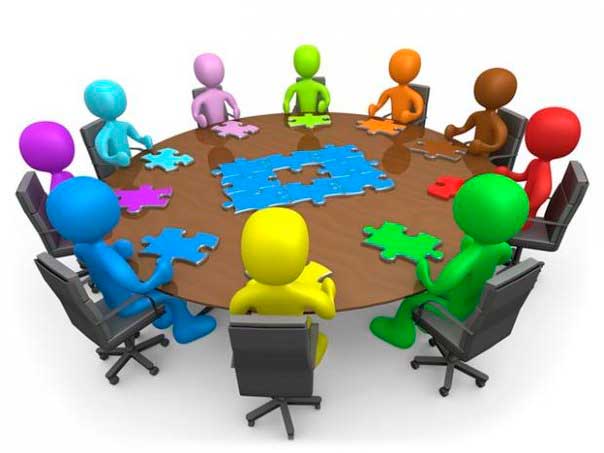 «Электронный чек-лист для 
практических навыков» 
(Е.Г. Мягкова,  С.Ю. Никулина,  
Е.В. Таптыгина, Е.В. Плита) 
«Электронный дневник производственной практики»
(Е.Г. Мягкова, С.Ю. Никулина, Е.П. Шитьковская, Е.В. Плита, М.С. Черняева)
«Междисциплинарный командный тренинг: ведение родов у роженицы с эклампсией» 
(Е.В. Таптыгина, Е.Г. Мягкова, А.А. Газенкампф, И.В. Кузнецова, О.В. Тутынина, Л.Н. Коновец, Н.В. Фукалова)
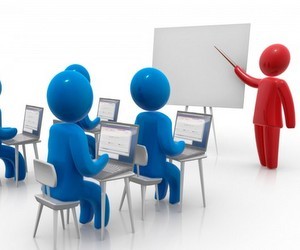 Номинация «Формирование практических умений в условиях аккредитации специалистов первичного звена»
«Тренажер ЭКГ»
(Штегман О.А., Гамова Т.В.)
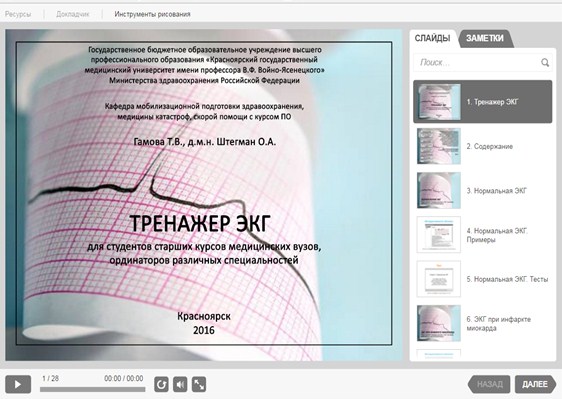 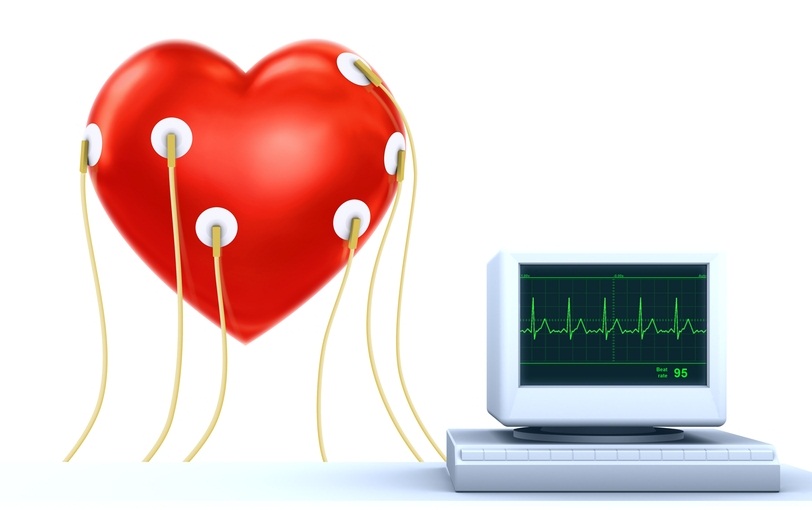 «Лучший учебно-методический комплекс для дистанционного обучения 2016 года»
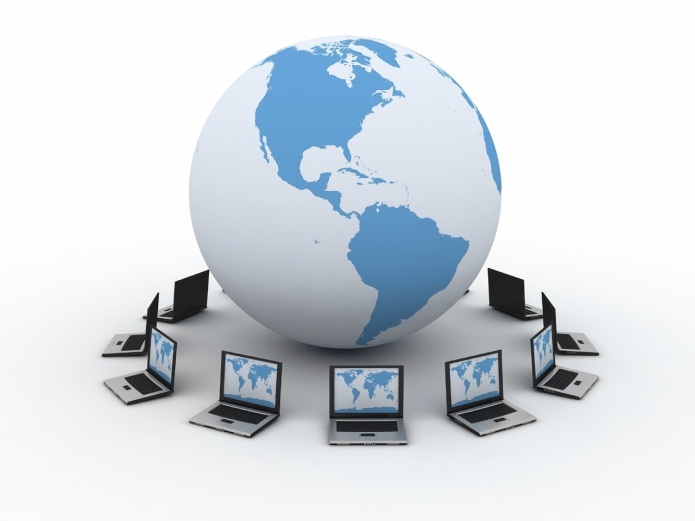 I место - «Биология» Довузовское образование 
(С.В. Кротова)
II место - «Инновационный 
менеджмент ФГОС ВО 
(4 курс, Институт стоматологии)» 
(М.Р. Васильева, Е.Г. Мягкова,  Е.Н. Галушина)
III место - «Избранные вопросы инфекционной патологии у детей»
(Г.П. Мартынова, Я.А. Богвилене, И.А. Кутищева, 
И.А. Соловьева)
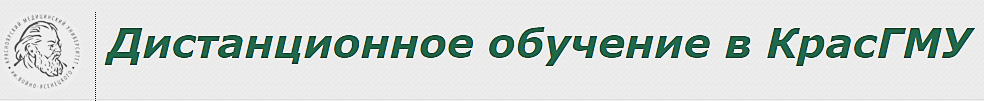 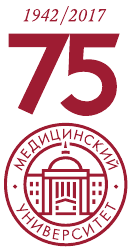 Утверждены на ЦКМС и направлены на грифы УМО, СибРУМЦ в 2016 году
Гриф Координационного совета в области образования "Здравоохранение и медицинские науки" присвоен
 3 учебным пособиям (3 на стадии рассмотрения). 
Гриф ФИРО 
присвоен  1 учебному пособию. 
Гриф СибРУМЦ 
присвоен 1 учебному пособию.
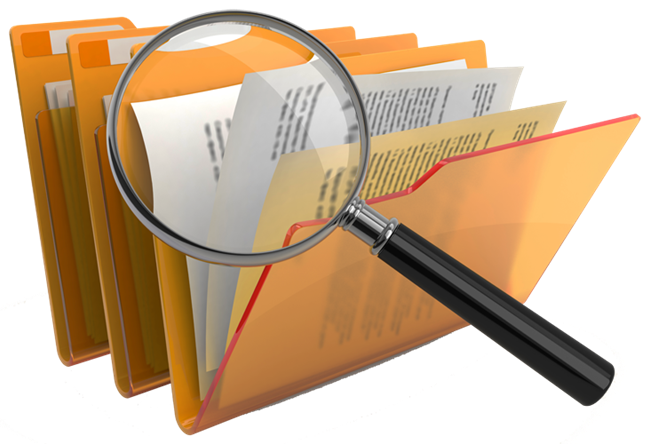 [Speaker Notes: Гриф фиро проверить]
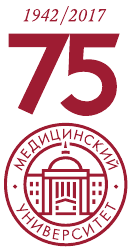 Стандарты системы менеджмента качества и положения
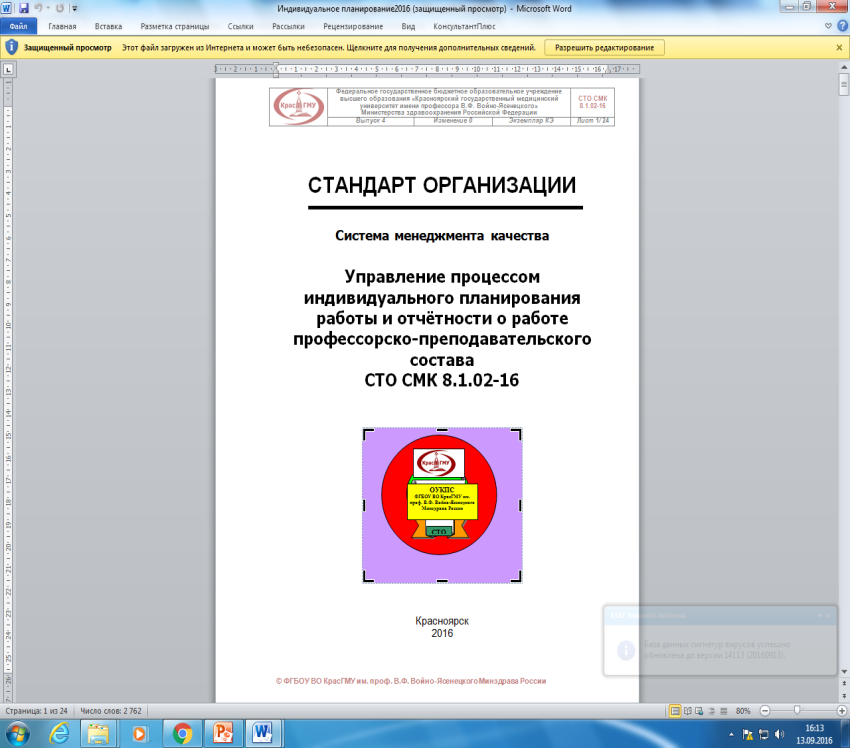 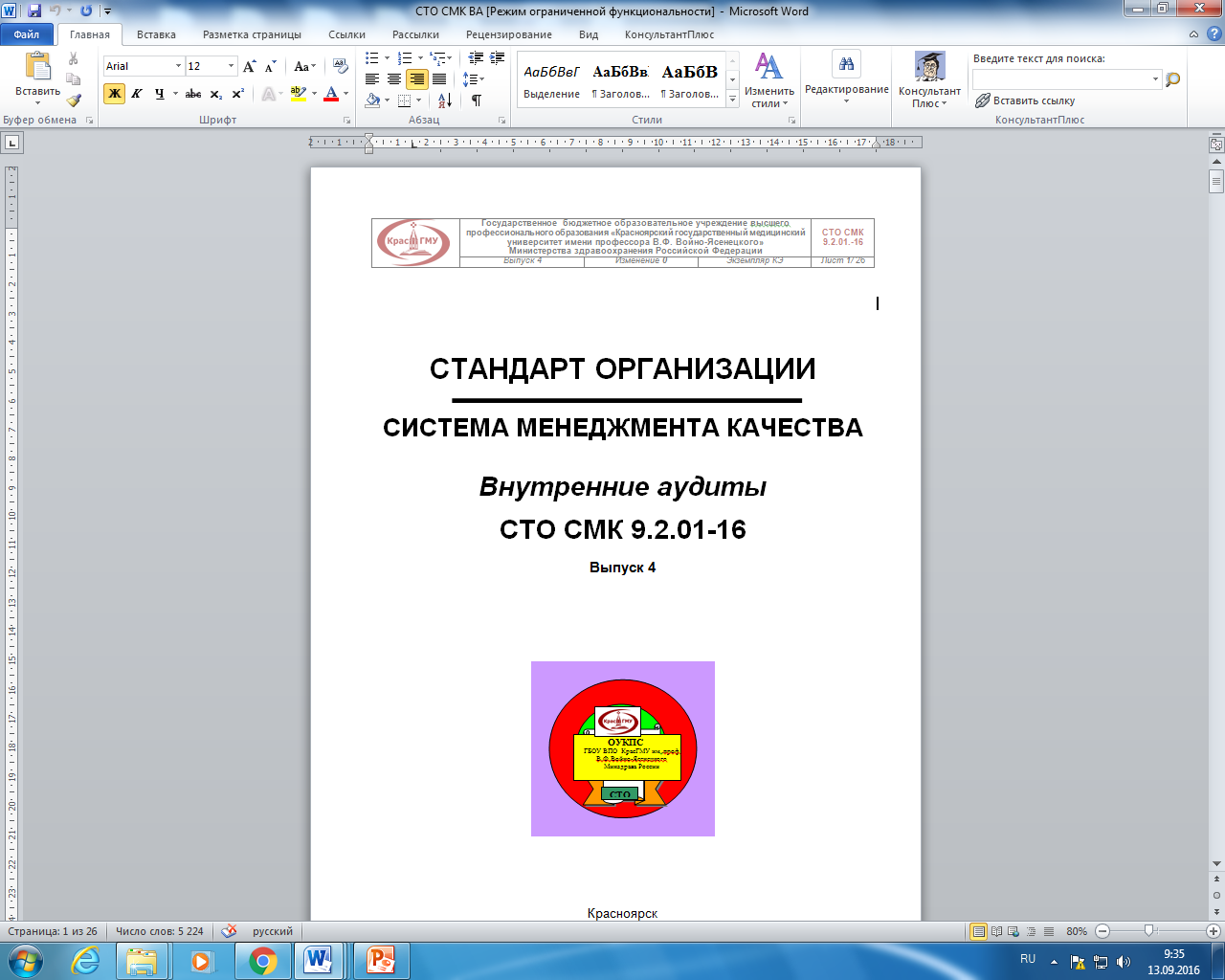 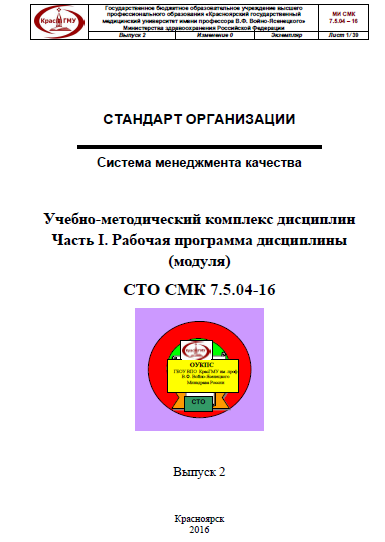 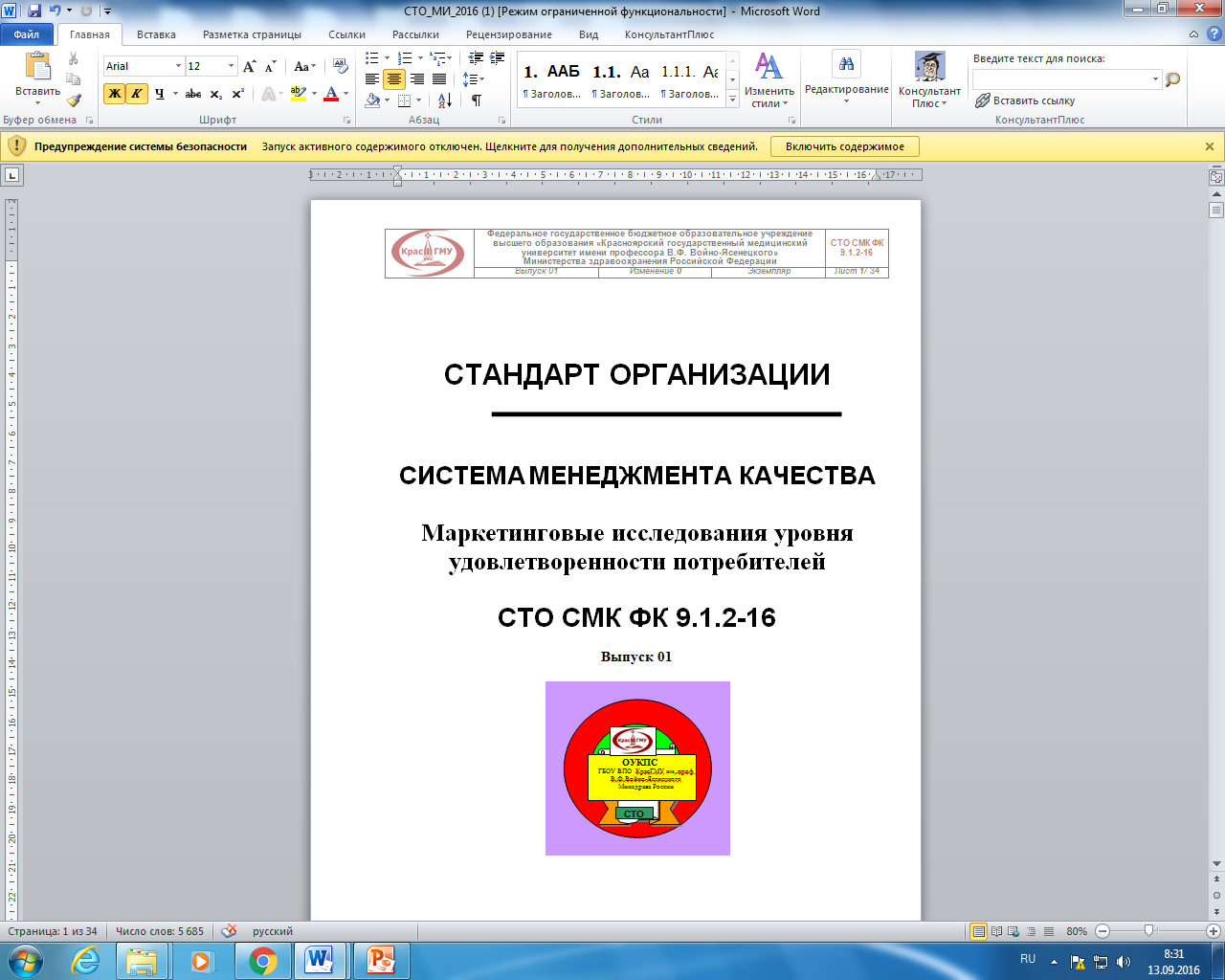 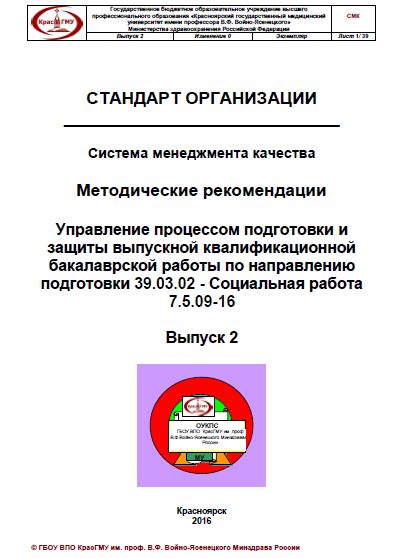 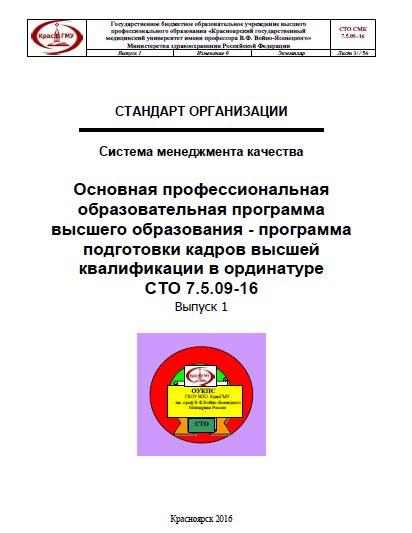 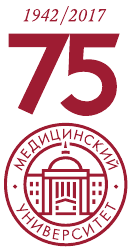 . Проанализированы результаты внутреннего аудита кафедр
Приказ № 534 осн. от 20 сентября 2016 года
     «О проведении внутреннего аудита и проверки освоения  практических навыков у обучающихся на кафедрах ФГБОУ ВО КрасГМУ им. проф. В.Ф. Войно-Ясенецкого Минздрава России»;

Результат  100% показали 69 структурных подразделений:

ФФМО – 13 (6) кафедр  (из 14)
Лечебный факультет – 14 (11) кафедр (из 16)
Педиатрический факультет – 7 (4) кафедр (из 7)
Факультет клинической психологии – 3 кафедры (из 3)
Институт стоматологии – 5 (2) (из 6)
Факультет медицинской кибернетики – 4 кафедры (2) (из 4)
Институт последипломного образования – 12 кафедр (5) (из 14)
Фармацевтический колледж – 11 (4 отделения и 7 ЦМК из 11)
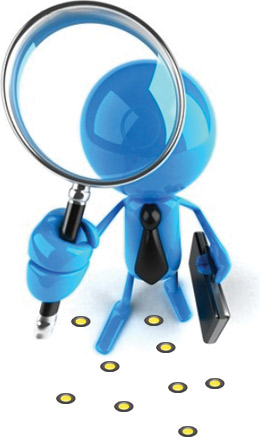 [Speaker Notes: Красный цвет -100%, сиреневый (в скобках) нет долгов в "МониКа".]
Ресертификация соответствия СМК ФГБОУ ВО КрасГМУ им. проф. В.Ф. Войно-Ясенецкого требованиям международного стандарта ГОСТ ISO 9001-2011
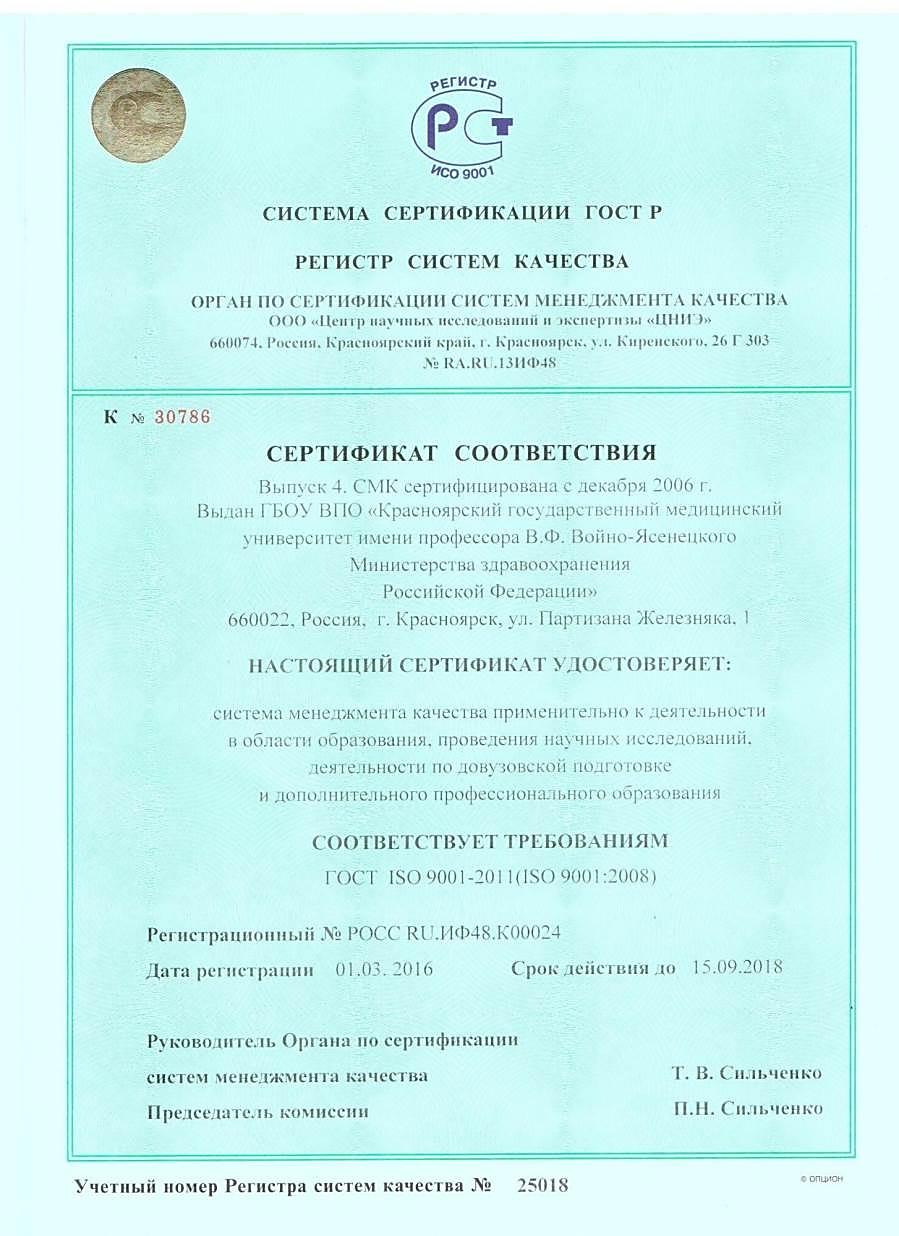 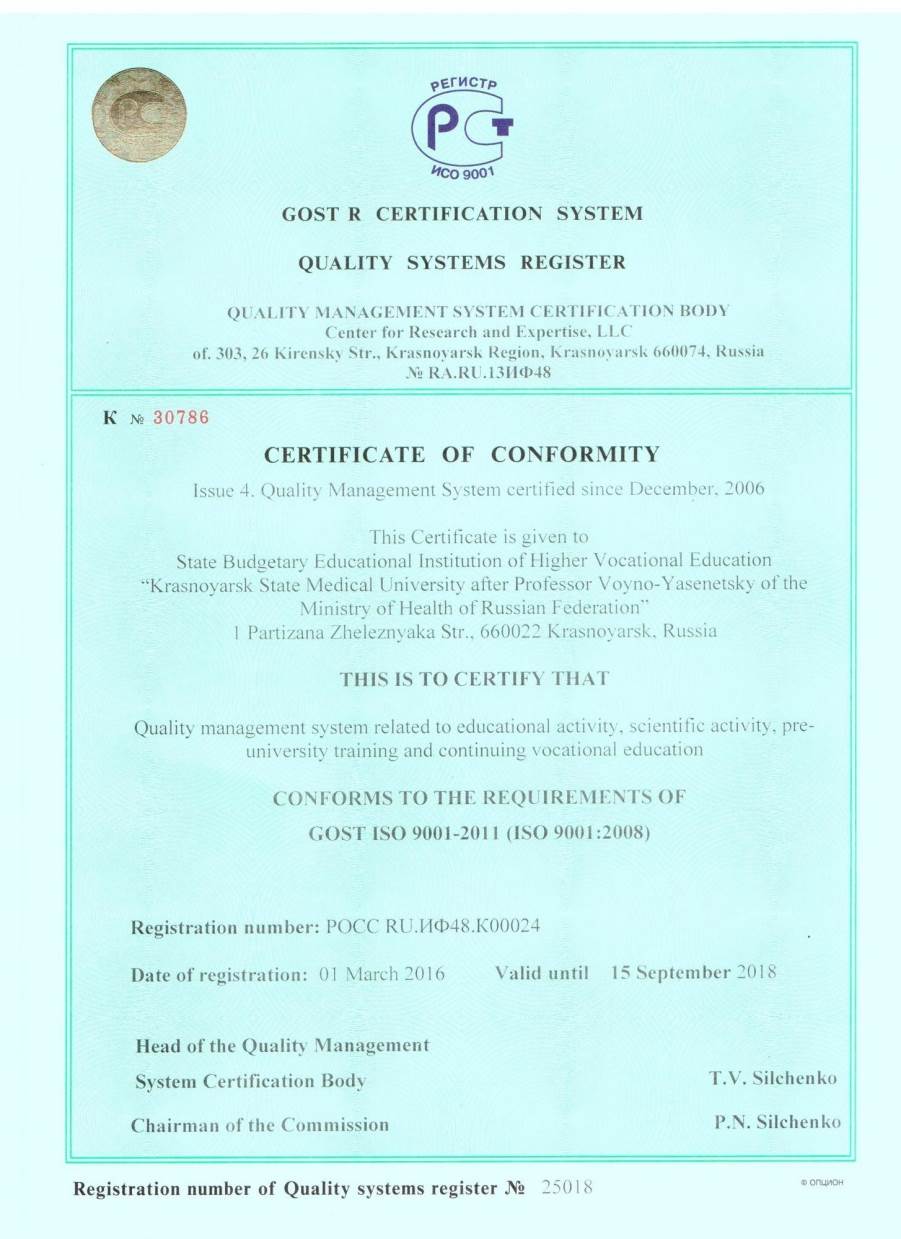 Организационная работа
Выдано 9.901 студенческие справки;
Подготовлено и выдано в налоговую службу и пенсионный фонд  529 комплектов документов;
Сделано и выдано 124 академические справки;
Проверено и зарегистрировано 882 приказа по личному составу студентов:
- 201 студенту (предоставлен академический отпуск),
- 217 человек (восстановлено),
- 330 студентов (отчислено),
- 4500 студентов (переведены из группы в группу; на другую специальность; с курса на курс), 
- 672 студентам (выговор в личное дело; поощрение),
- 146 студентов (смена фамилии, имени, отчества) .
Более 6000 выписок из приказов разложено в личные дела студентов;
Выдано 555 приложений к дипломам и обработано 555 дел выпускников;
Зарегистрировано 295 распоряжений, отсканированы и разосланы посредством ДОЗа по отделам и кафедрам ВУЗа;
Сделаны выписки из приказов о переводе с обучения по ФГОС ВПО на обучение по ФГОС ВО и вместе с заявлениями студентов разложены по личным делам в количестве 810 шт.;
За год получено 434 запроса на студентов, ординаторов, интернов из пенсионного фонда, МВД, Министерства здравоохранения, все запросы обработаны;
Выписаны и выданы студенческие документы: зачетные книжки, студенческие билеты, учебные карточки 900 первокурсникам.
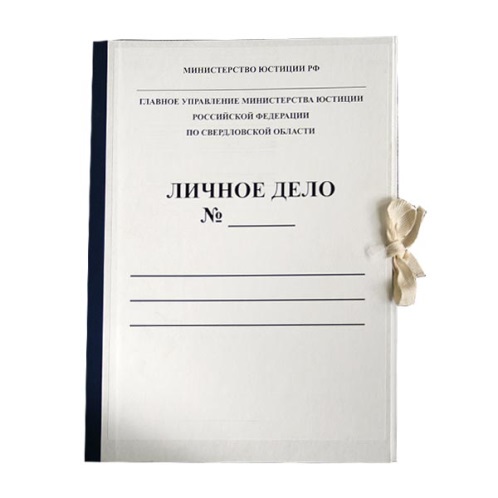 Победа в конкурсе «Лучшие образовательные программы инновационной России - 2016»
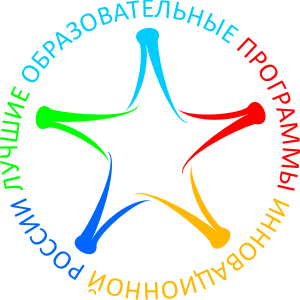 По специальностям: 
31.05.01 - Лечебное дело, 
31.05.02 – Педиатрия,
31.05.03 – Стоматология,
37.05.01 – Клиническая психология
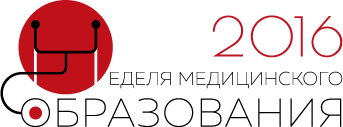 27 -  30 сентября 2016 года, г. Москва 
VII Общероссийская конференция с международным участием «Неделя медицинского образования – 2016»
Премия в сфере медицинского и фармацевтического образования России
«Docendo discimus» за лучшую практику учебно-методического сопровождения образовательных программ (Электронный УМКД).
Лауреаты данной премии - Никулина С.Ю., Мягкова Е.Г., Россиев Д. А., Плита Е.В.
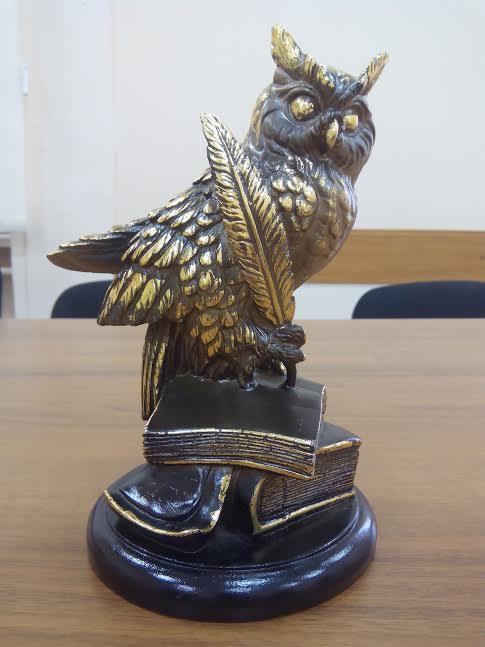 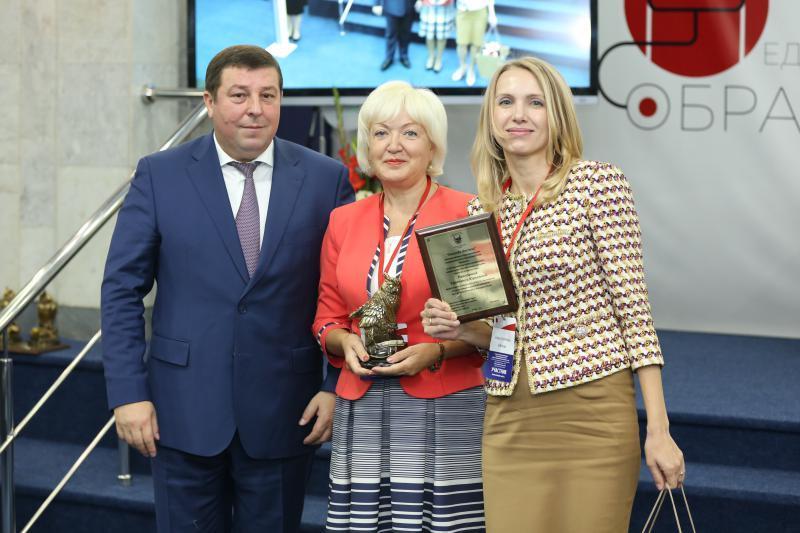 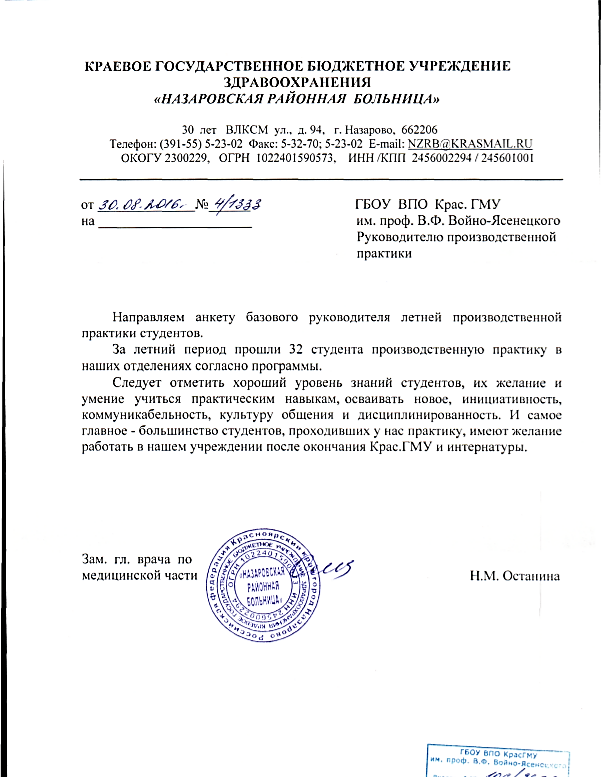 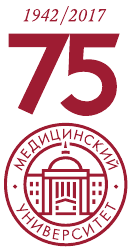 «Уверуй, что все было не зря: наши песни, наши сказки. Наши неимоверной тяжести победы».
В.М. Шукшин
Проект решения Ученого совета от 21.12.2016г.
1. Разработать программу и организовать повышение квалификации для ППС университета «Психолого-педагогические основы преподавания в современном университете в условиях новой социально-экономической реальности» (36часов). (Срок: январь-июнь 2017г., Ответственные: проректор по УР Никулина С.Ю., декан факультета клин. психологии Логинова И.О., начальник УМУ Мягкова Е.Г.).
2. С целью подготовки выпускников к первичной аккредитации экзамены/зачеты/практики в зимнюю и летнюю сессии у студентов 5 курса по специальностям «Стоматология» (Детская стоматология; Клиническая стоматология) и «Фармация» (Управление и экономика фармации; Фармацевтическое консультирование), студентов 6 курса по специальностям «Лечебное дело» (Госпитальная хирургия, детская хирургия; Поликлиническая терапия; Госпитальная терапия, эндокринология)  и «Педиатрия» (Детская хирургия; Госпитальная педиатрия; Поликлиническая и неотложная педиатрия ) проводить на базе кафедры-центра симуляционных технологий. (Срок: январь-июнь 2017г., Ответственные: проректор Никулина С.Ю., деканы факультетов/рук. института).
3. Разработать чек-листы практических навыков по дисциплинам программ ординатуры. (Срок: декабрь 2017г.,Ответственные: проректор Никулина С.Ю., начальник УМУ Мягкова Е.Г., декан ИПО Юрьева Е.А.).
[Speaker Notes: Yt ghfdbkf]
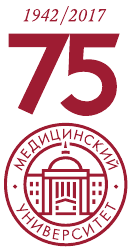 Спасибо за внимание!С наступающим Новым годом!
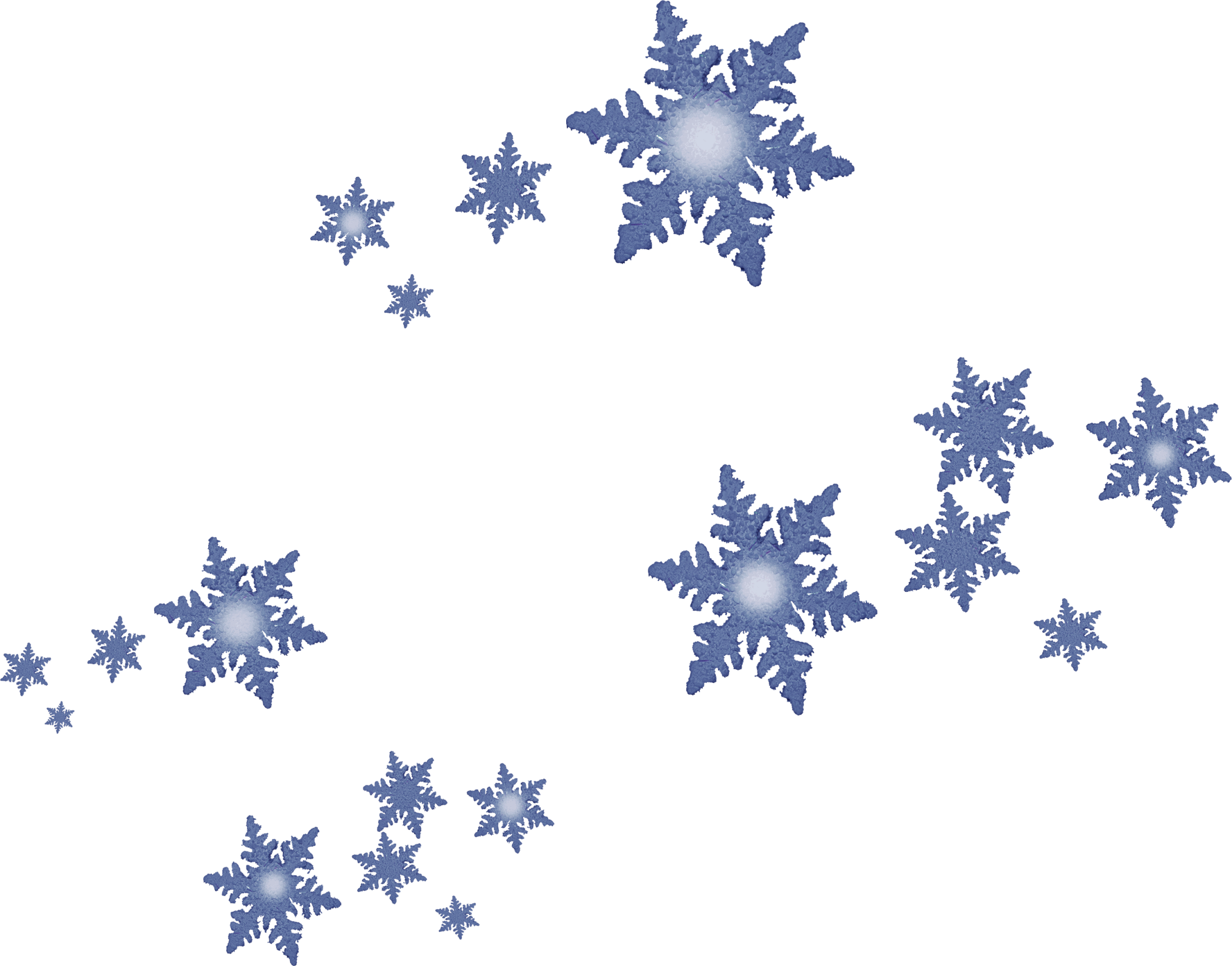